Határtalanul kirándulás
2022
Készítette: Fazekas Lilla
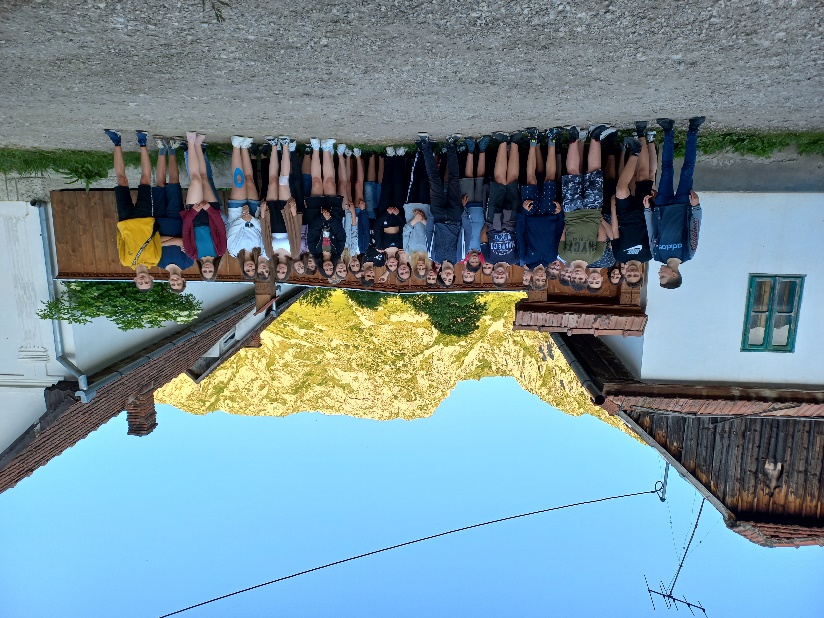 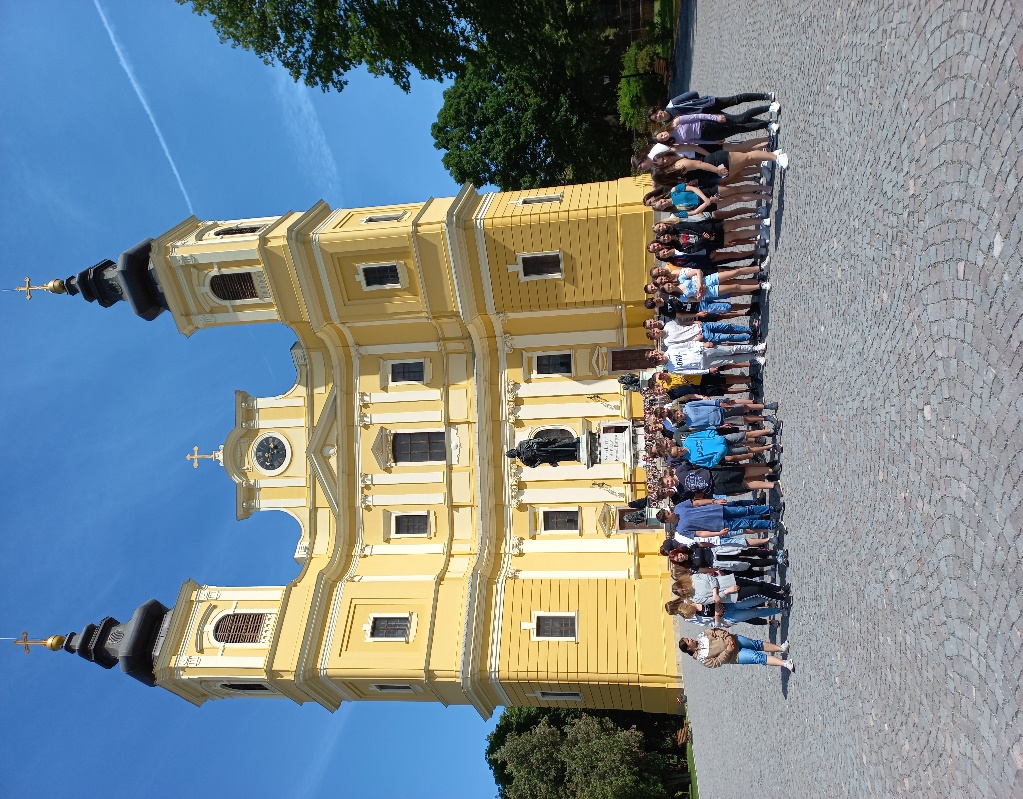 1. Nap
Indulás Erdélybe
Útközben a Nagyváradi Római Katolikus Székesegyházat, Királyhágót, és Válaszúton található Kallós Zoltán Néprajzi Gyűjteményt, is meglátogattuk. 
Az első szállásunk Toroczkón volt, ahol megérkezés után elmentünk sétálni.
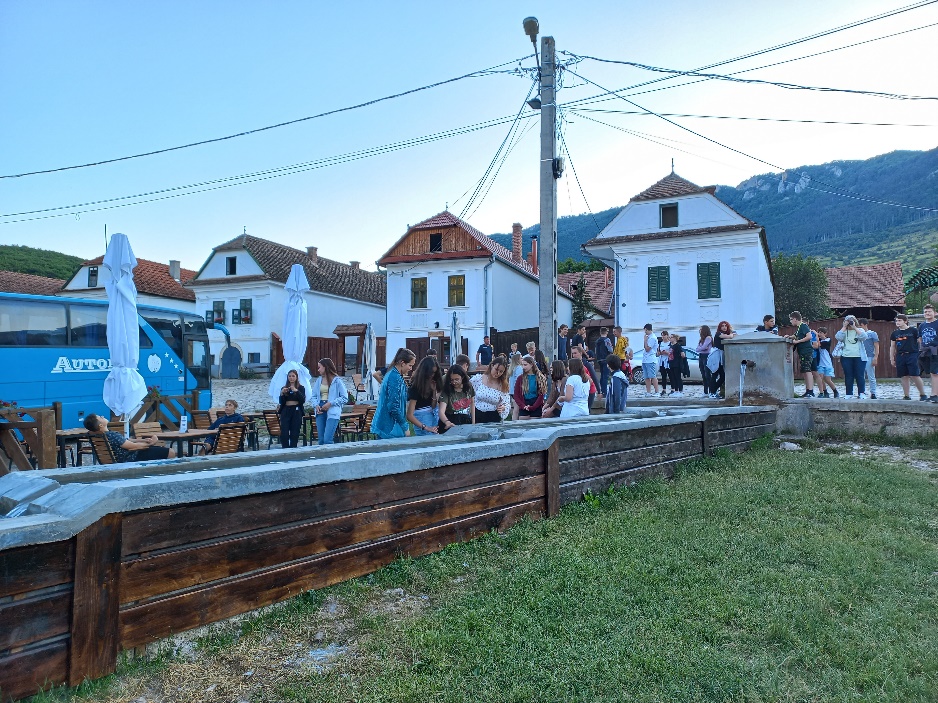 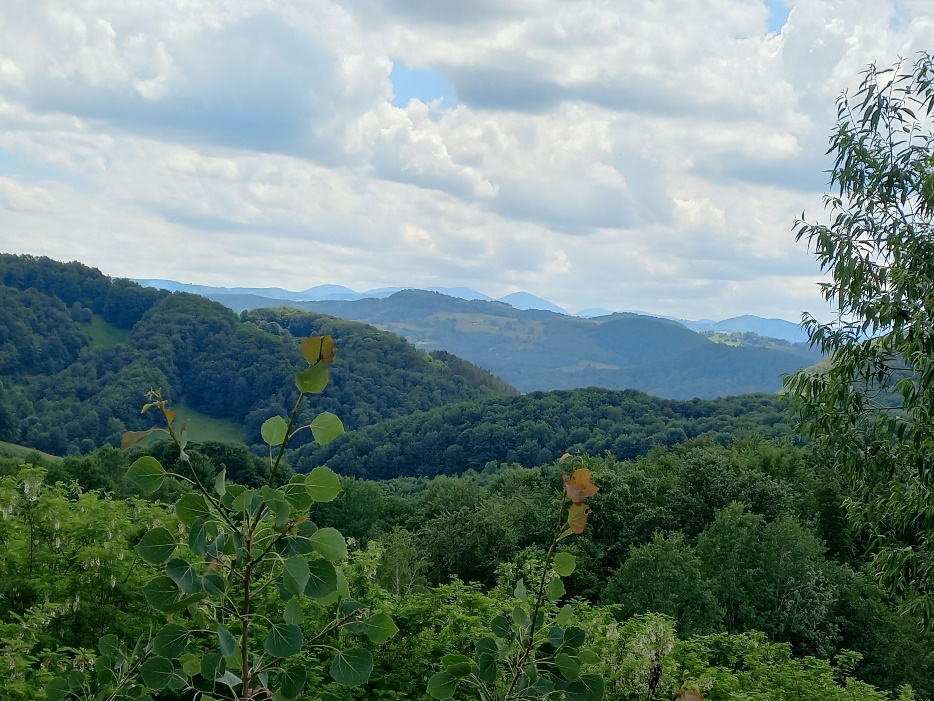 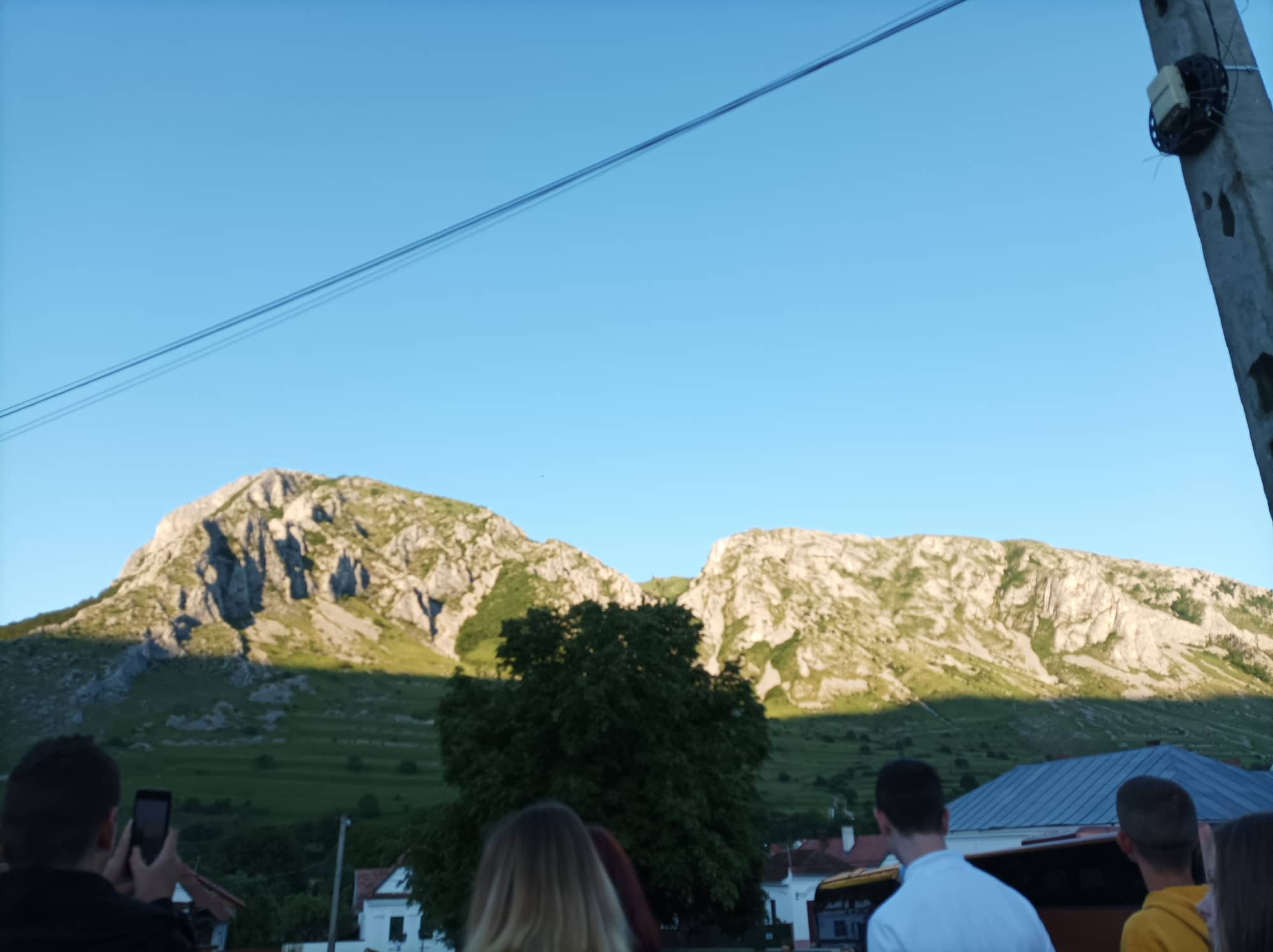 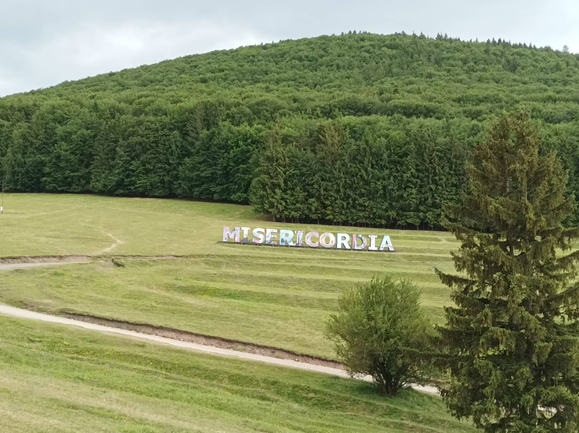 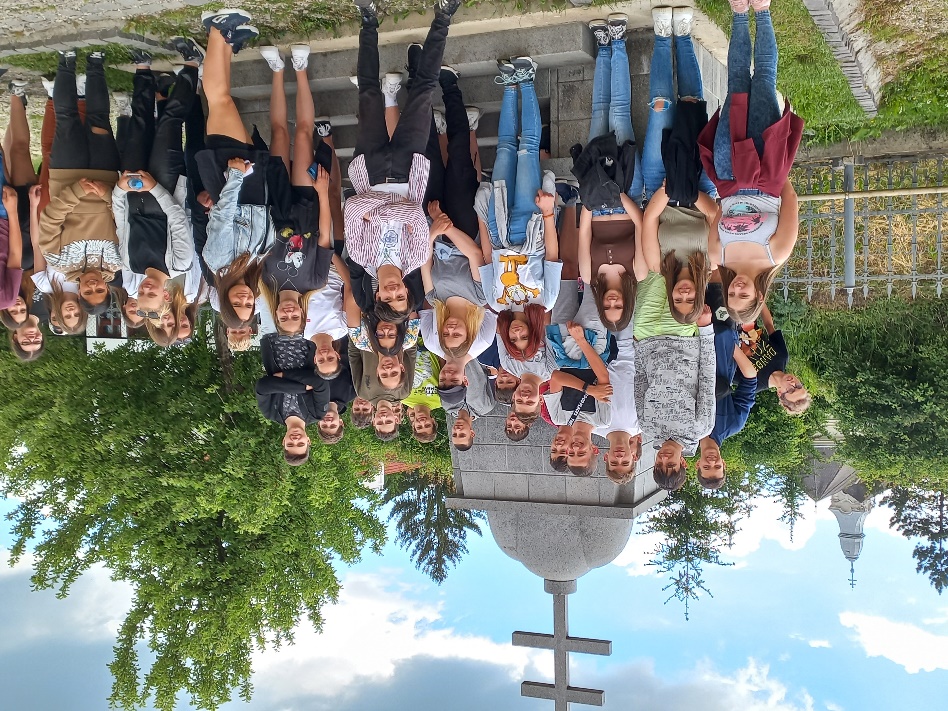 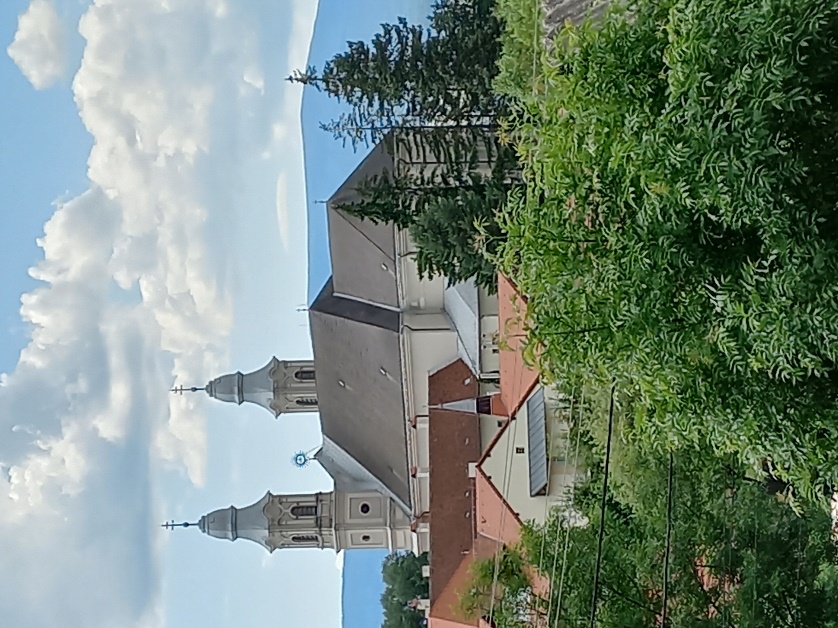 2. nap
Először a Tordai-hasadéknál voltunk, utána mentünk Korondra, Farkaslakára és Csíksomlyóra ahol megnéztük a Csíksomlyói búcsú helyét, és a templomot is.
A második szállásunk Borospataka volt.
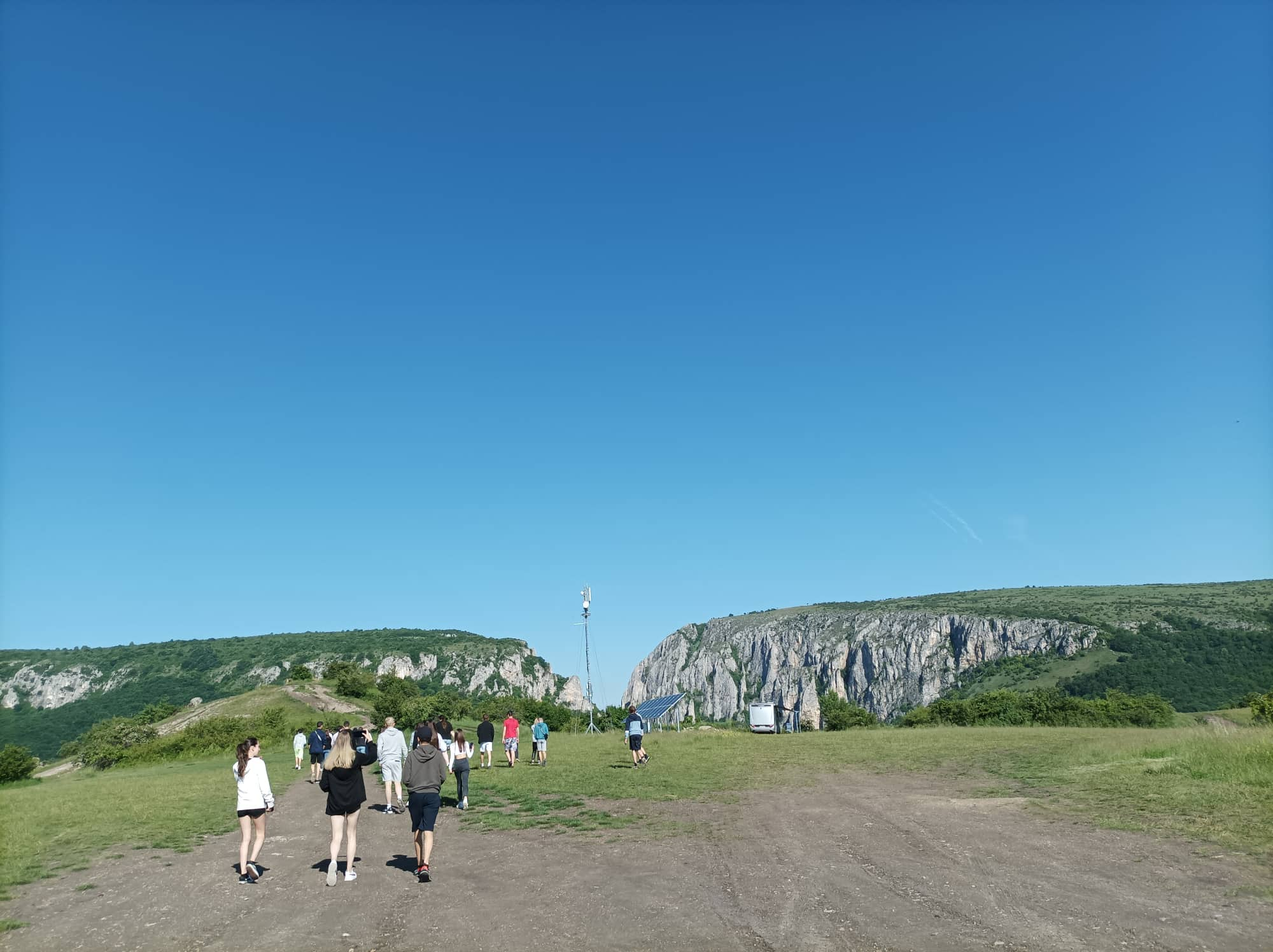 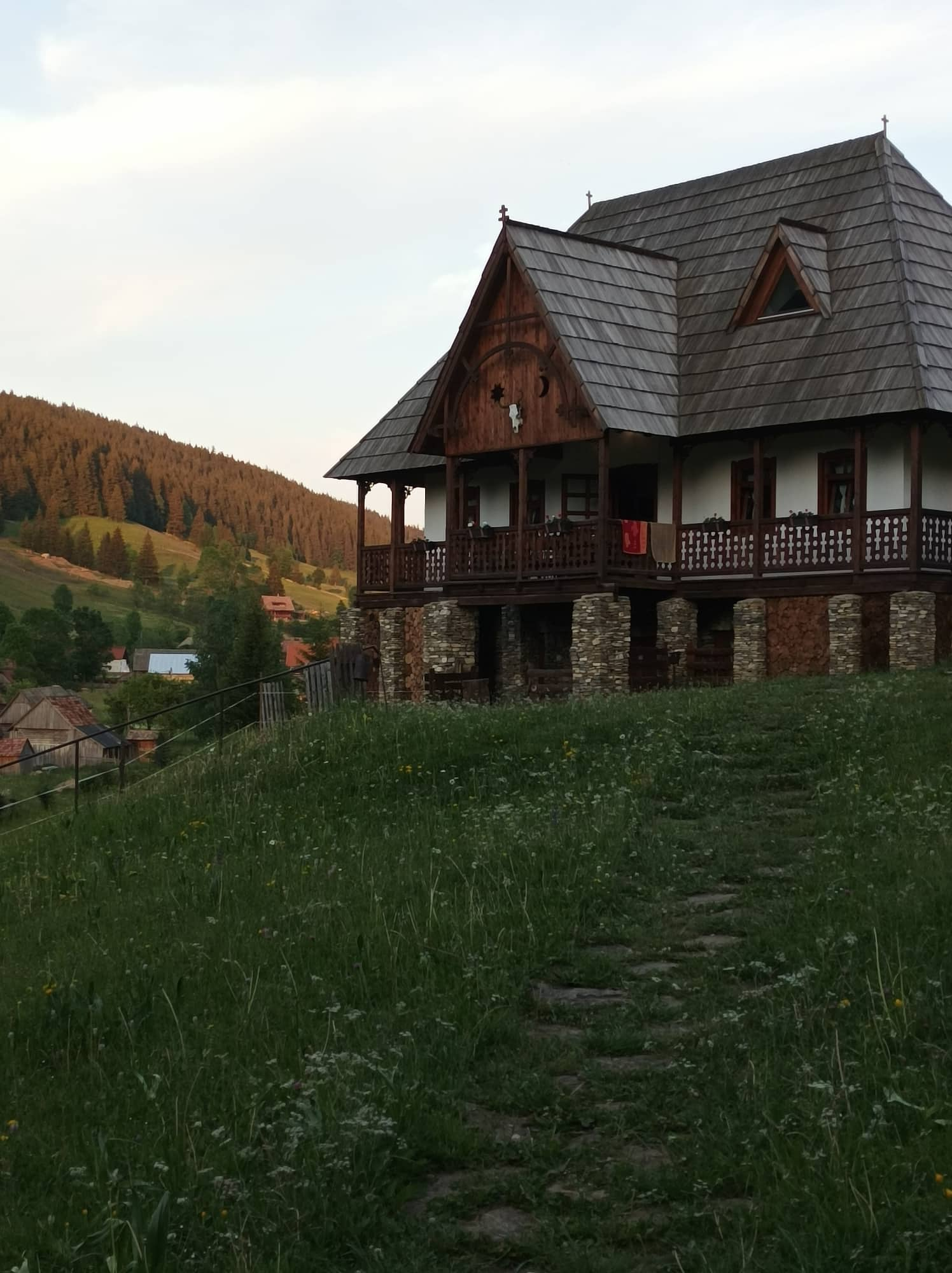 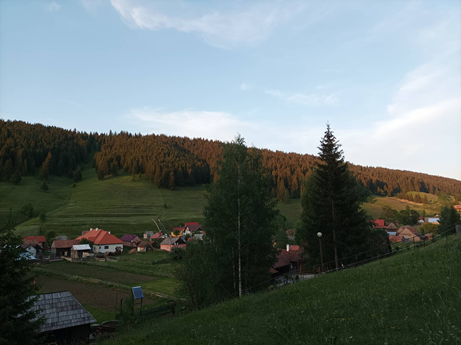 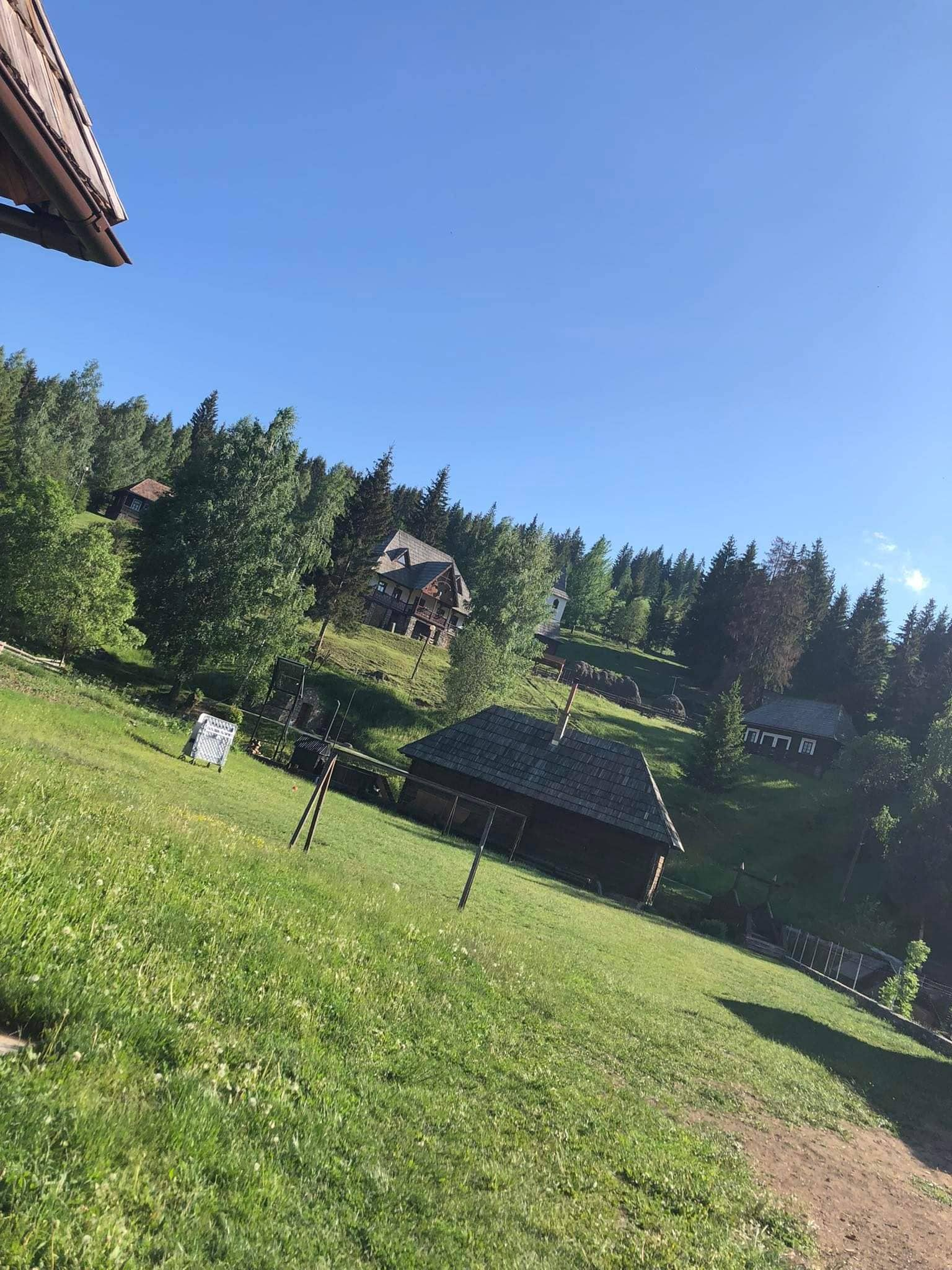 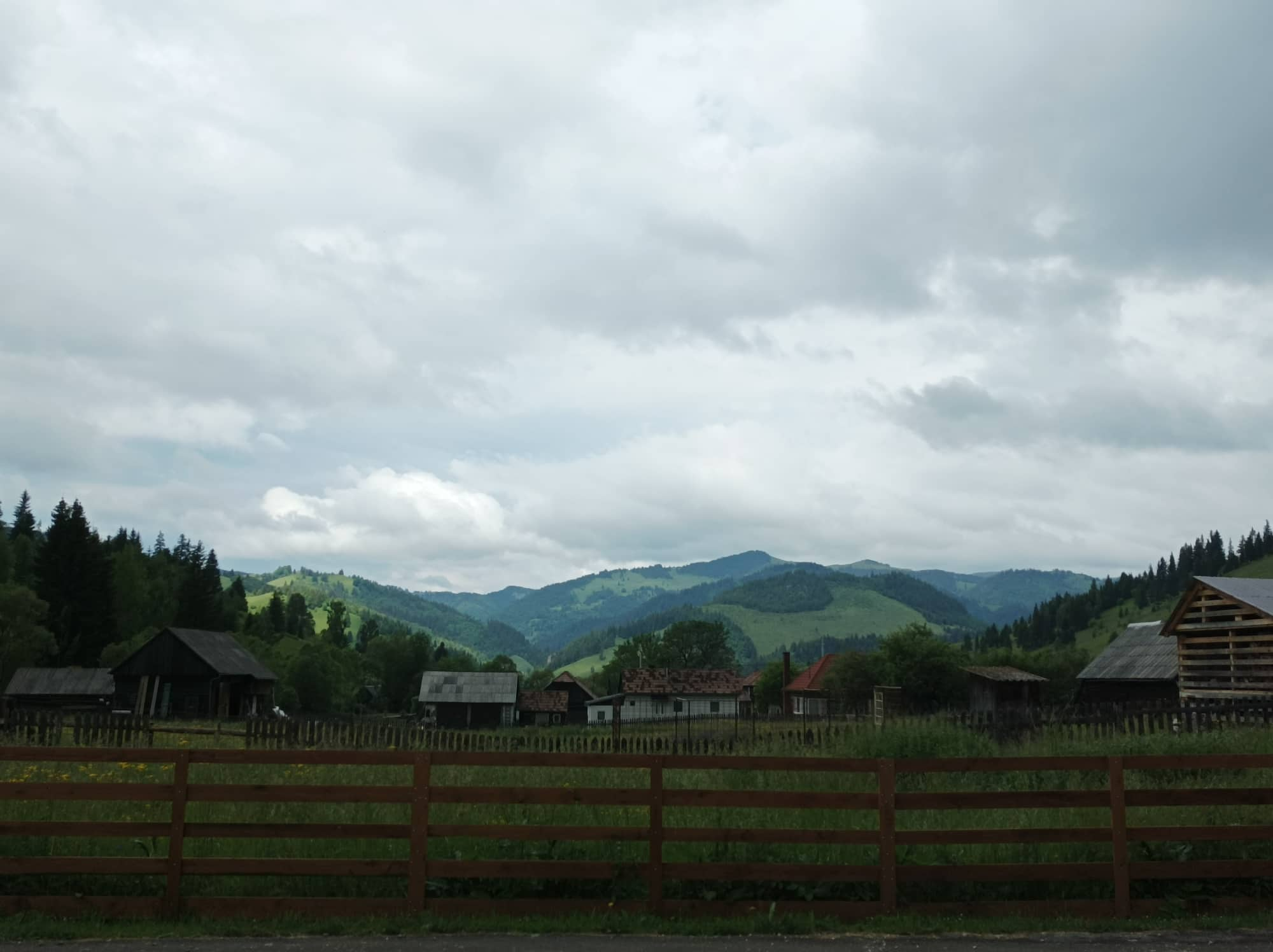 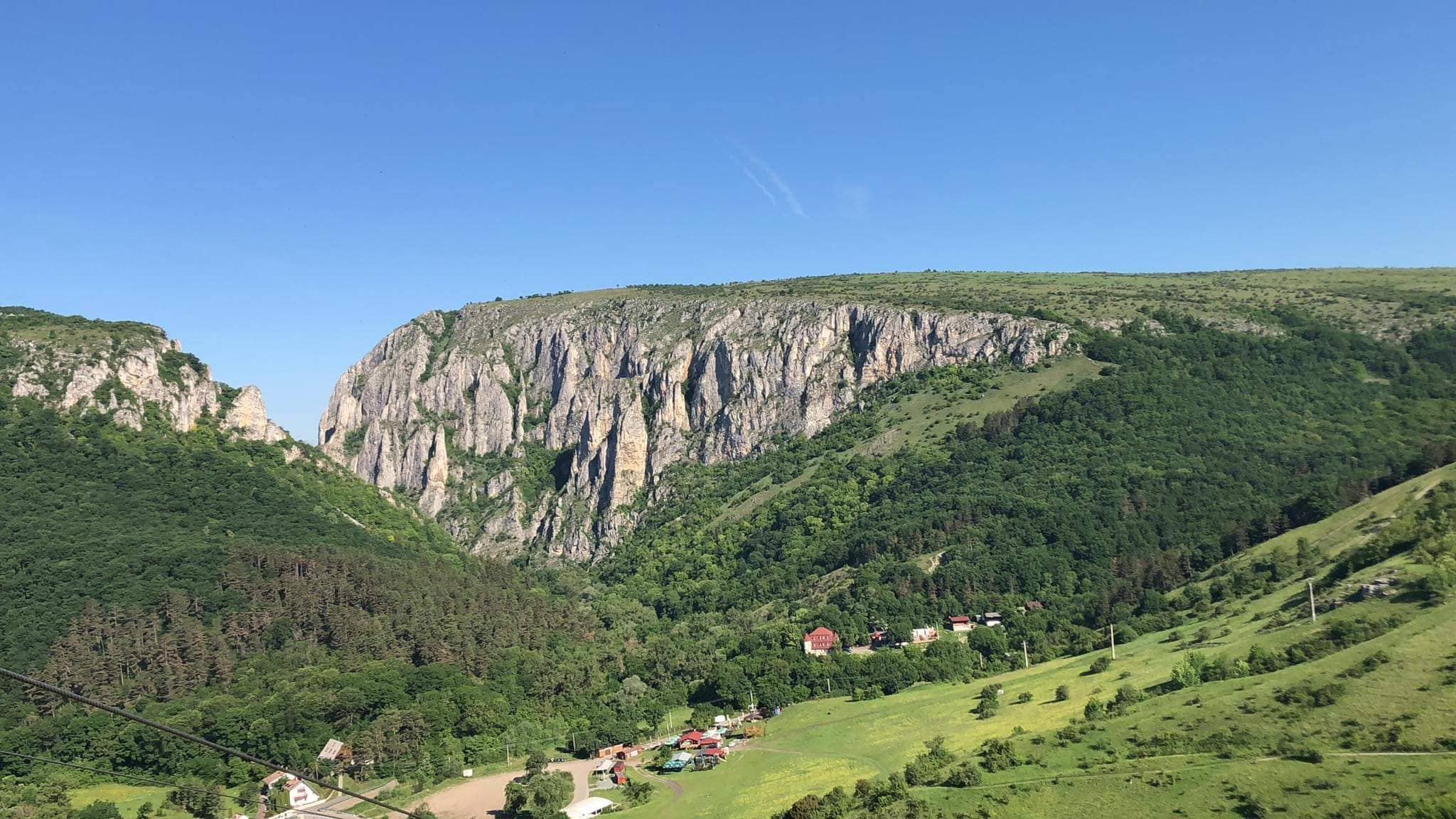 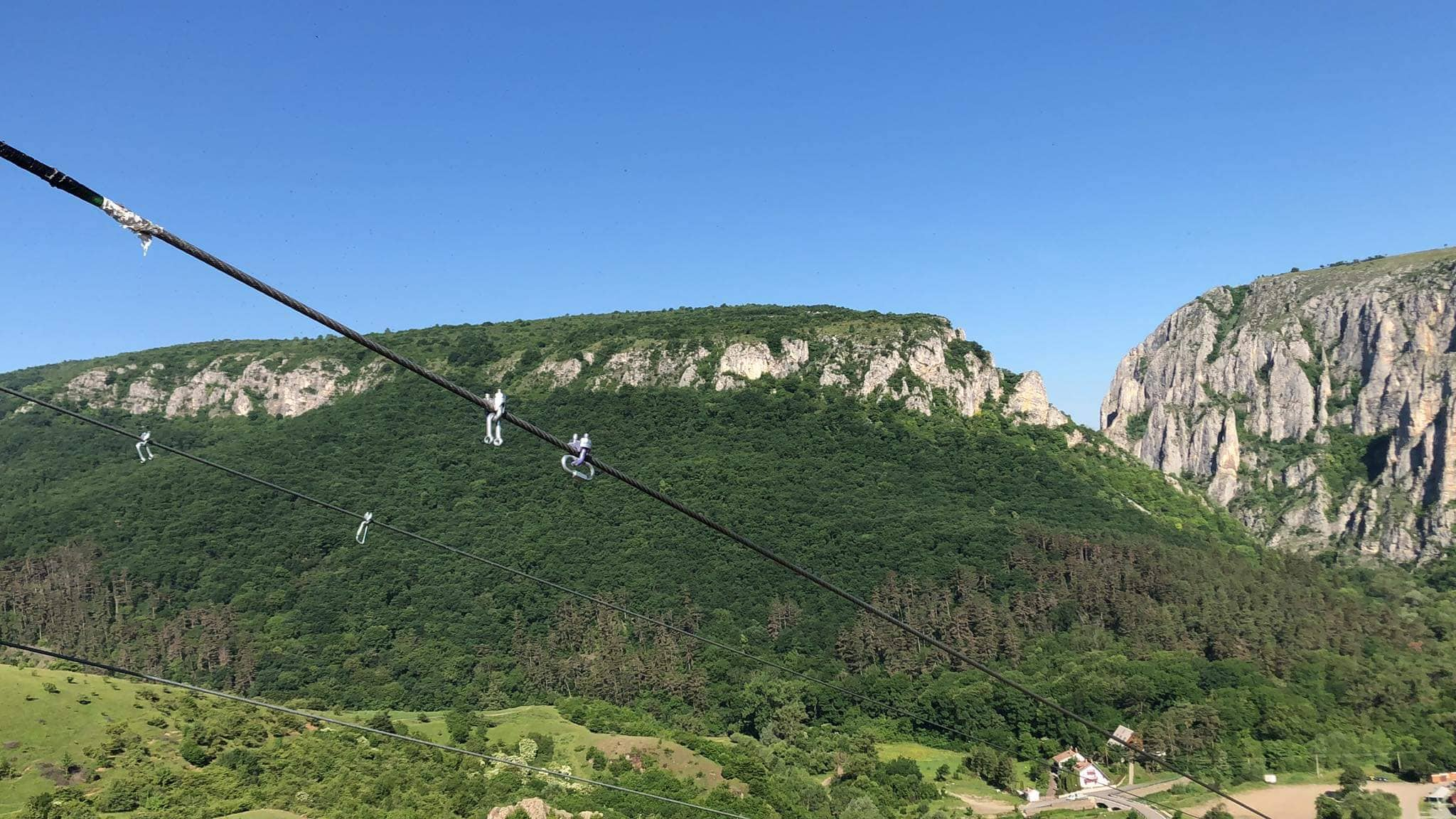 3. nap
Először a Gyímesbükkön található Ezeréves határt és a Rákóczi várat néztük meg...
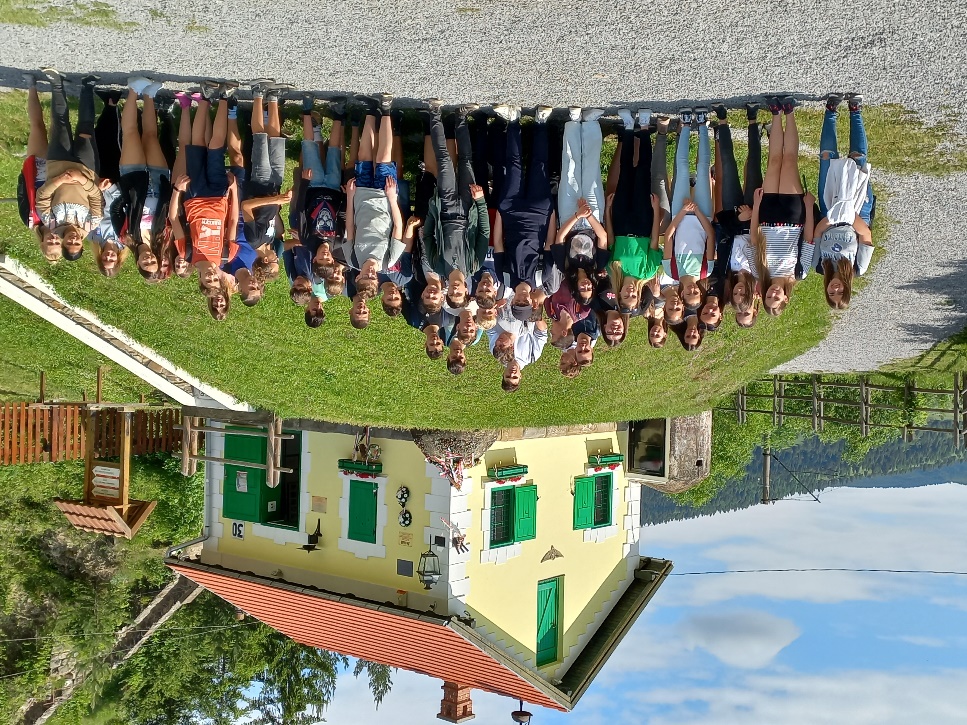 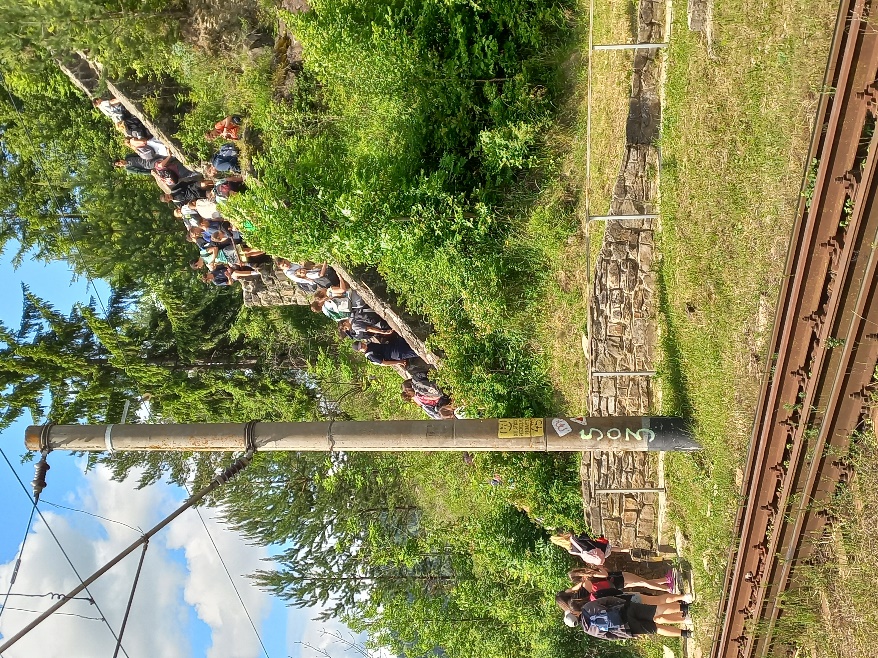 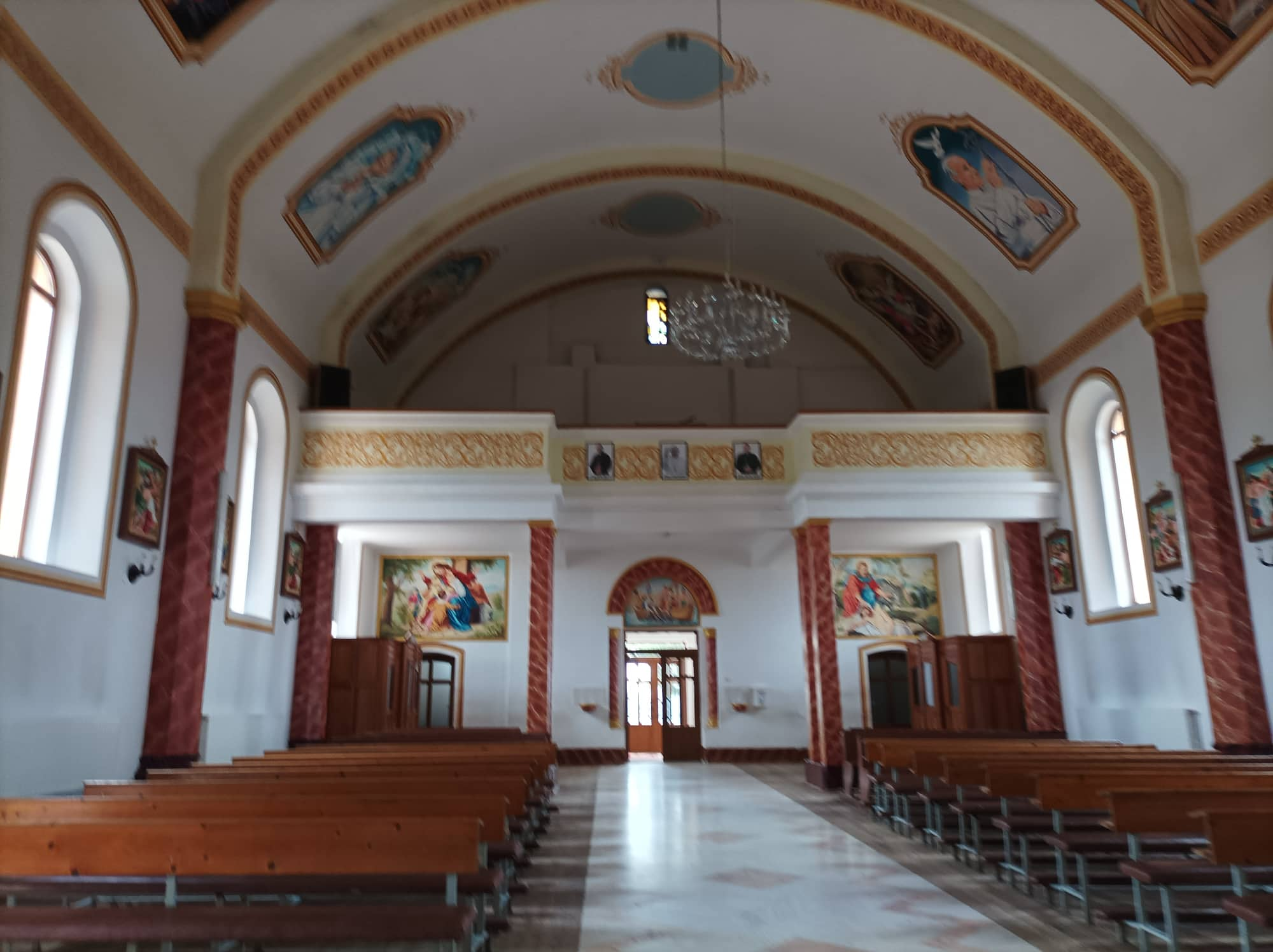 3.nap
Pusztinai Szent István templomban és a Magyarházban.
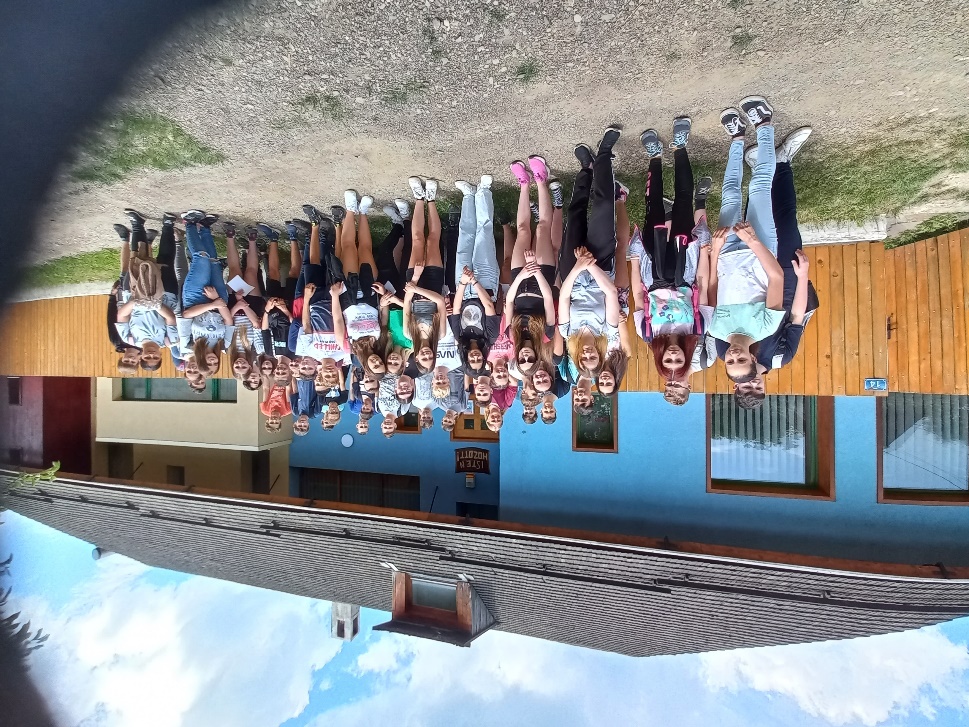 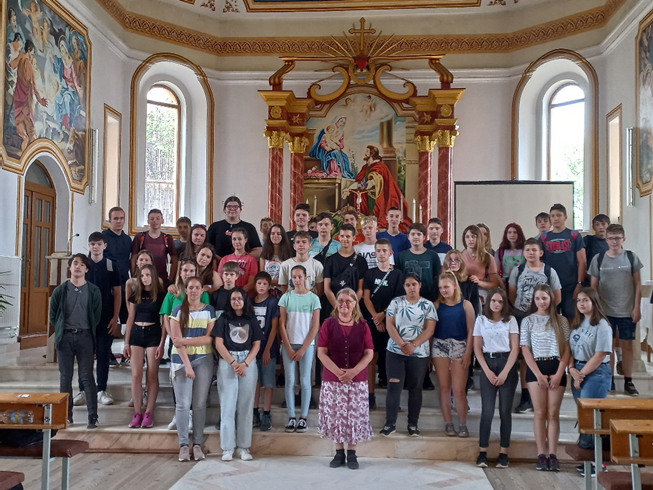 3. nap
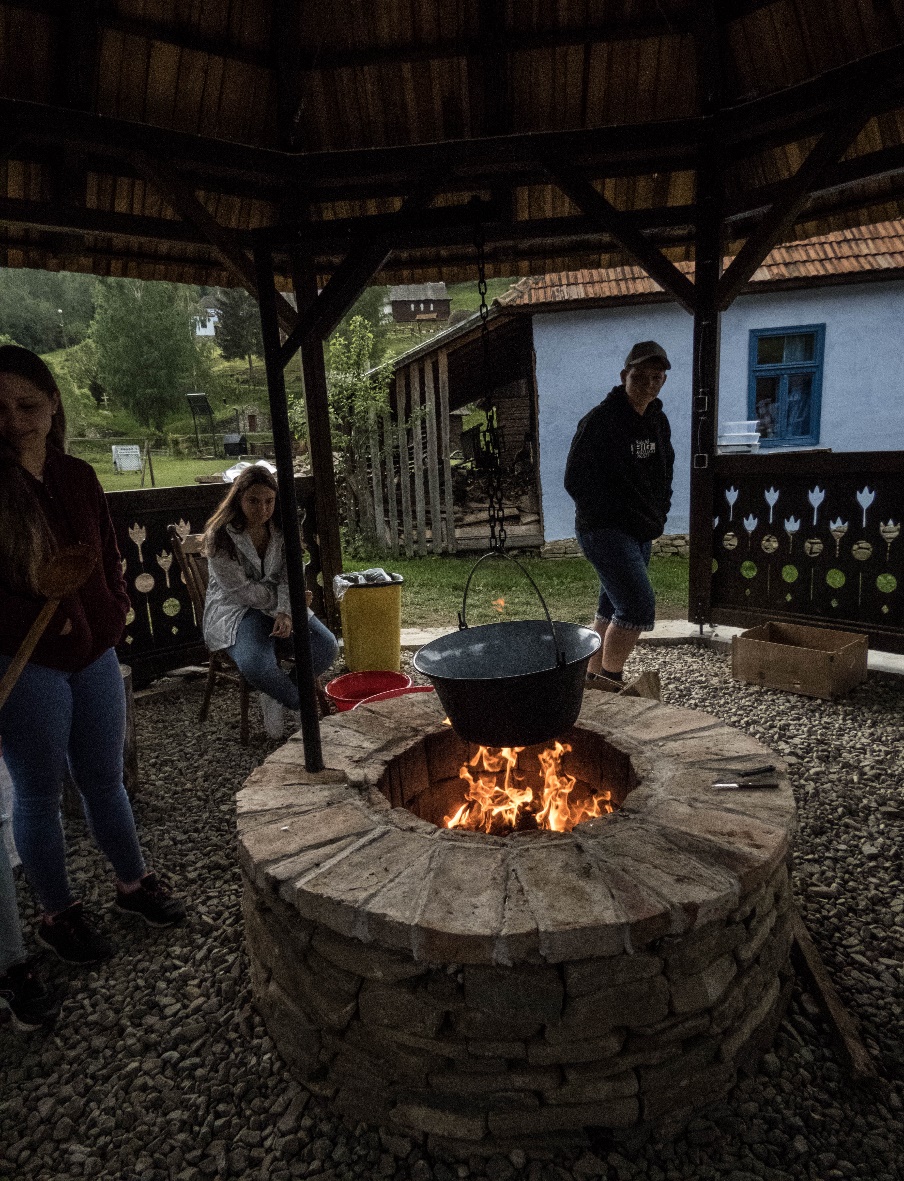 Bográcsoltunk is….
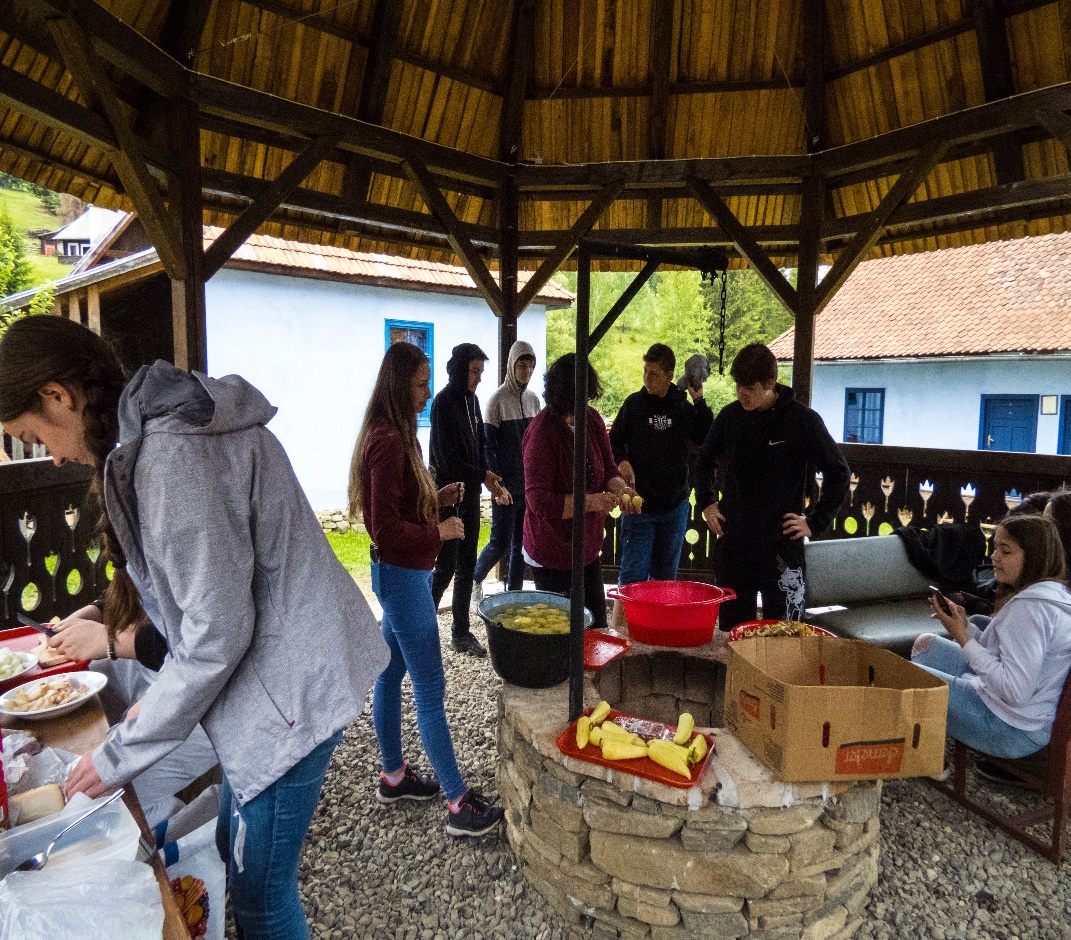 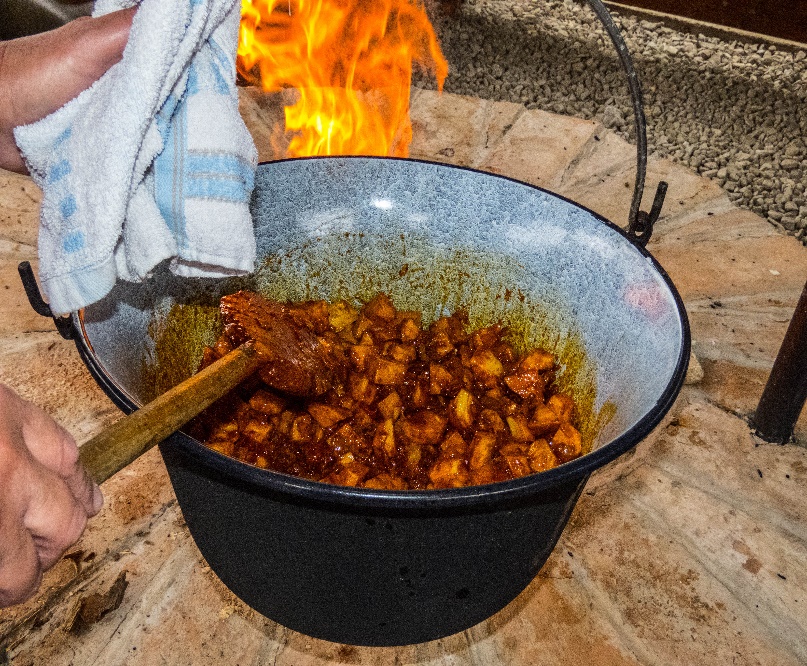 3. nap
Kapcsolatot is építettünk..
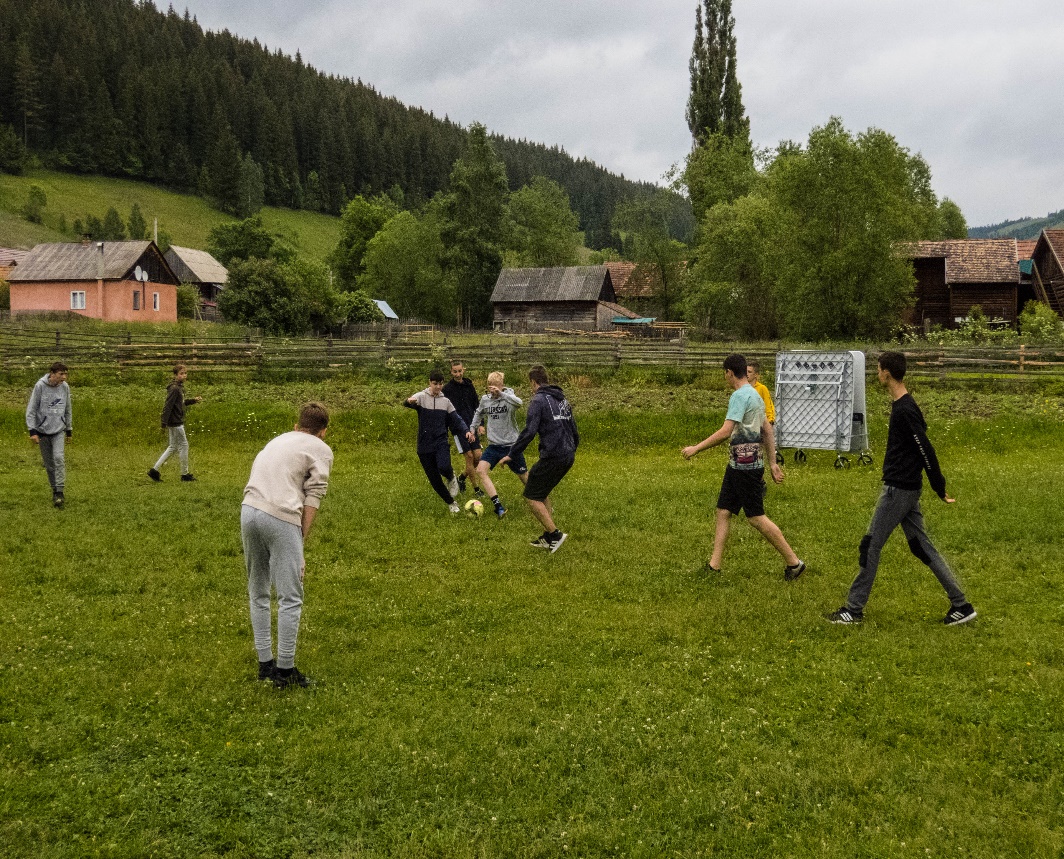 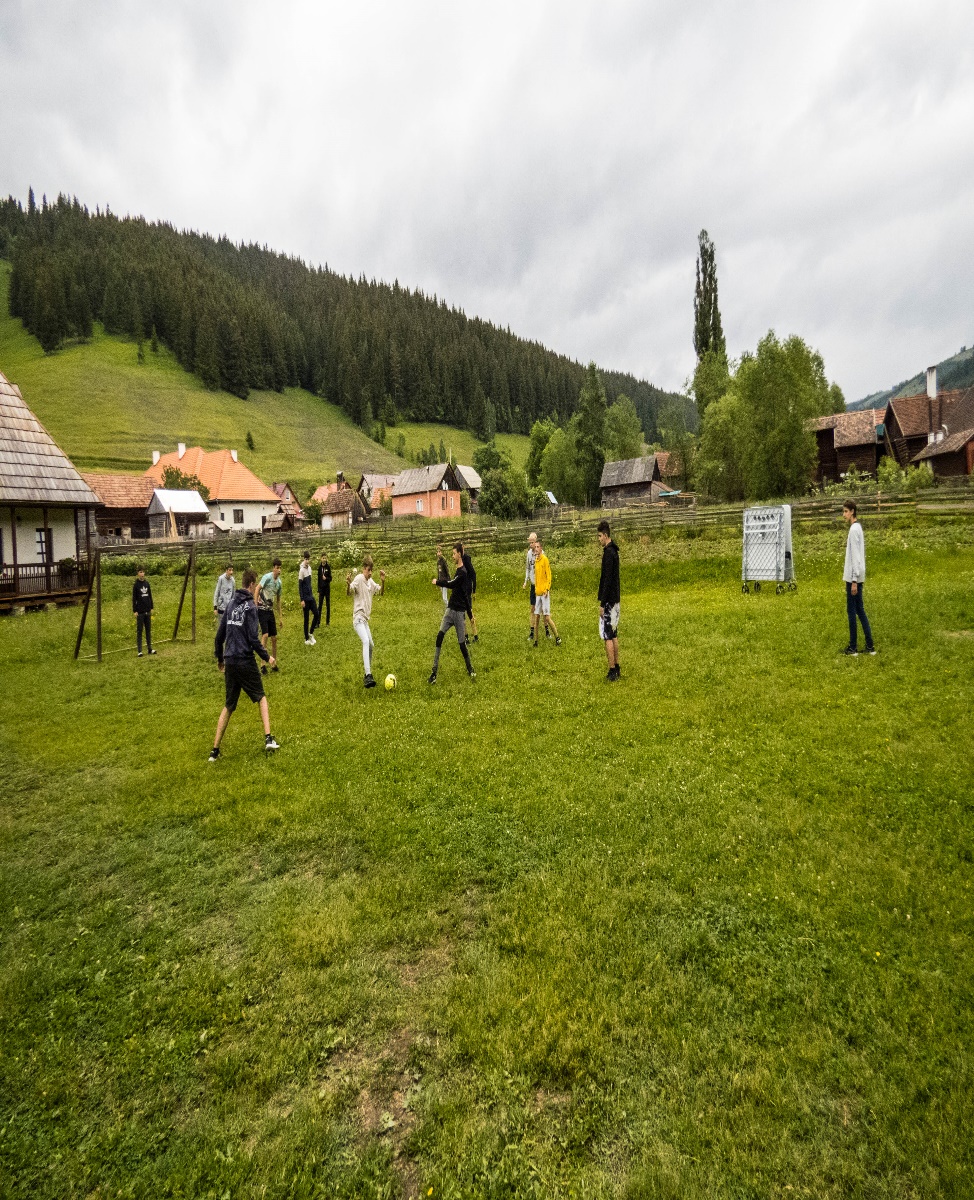 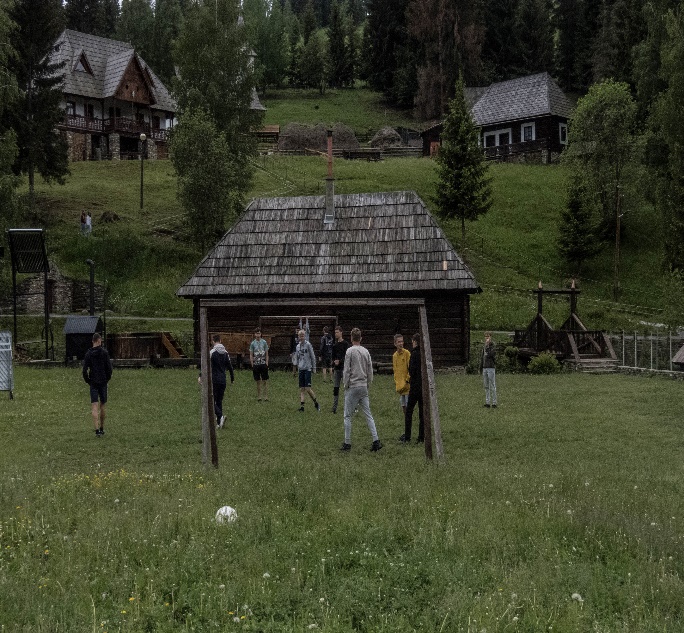 3. nap
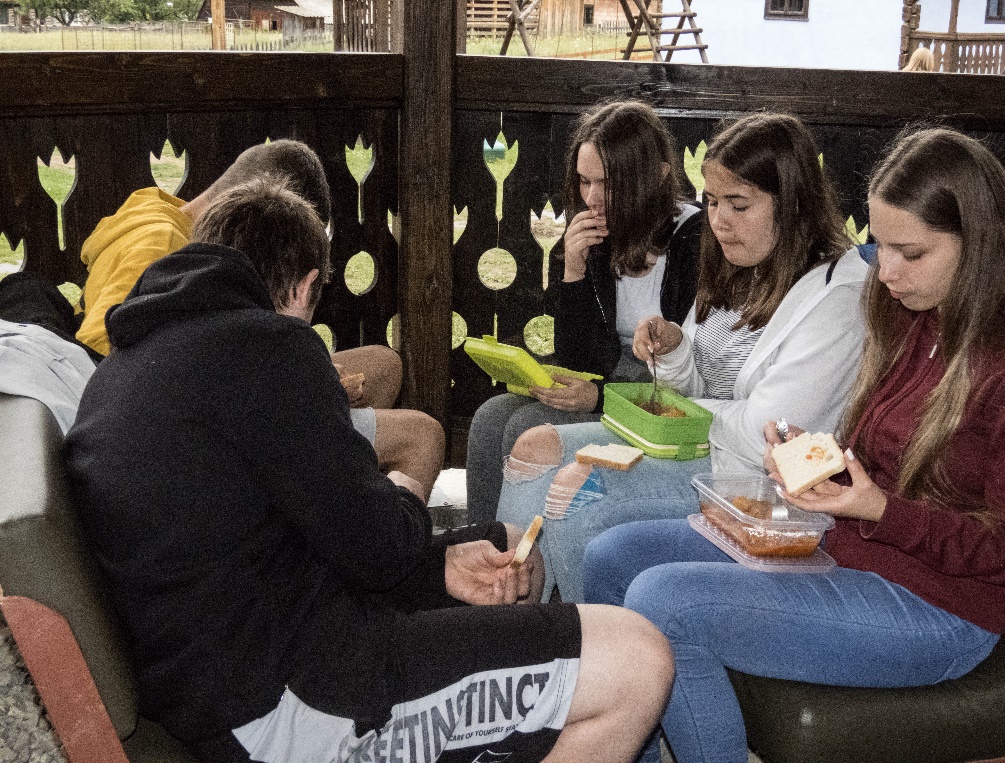 ..és ettünk ..
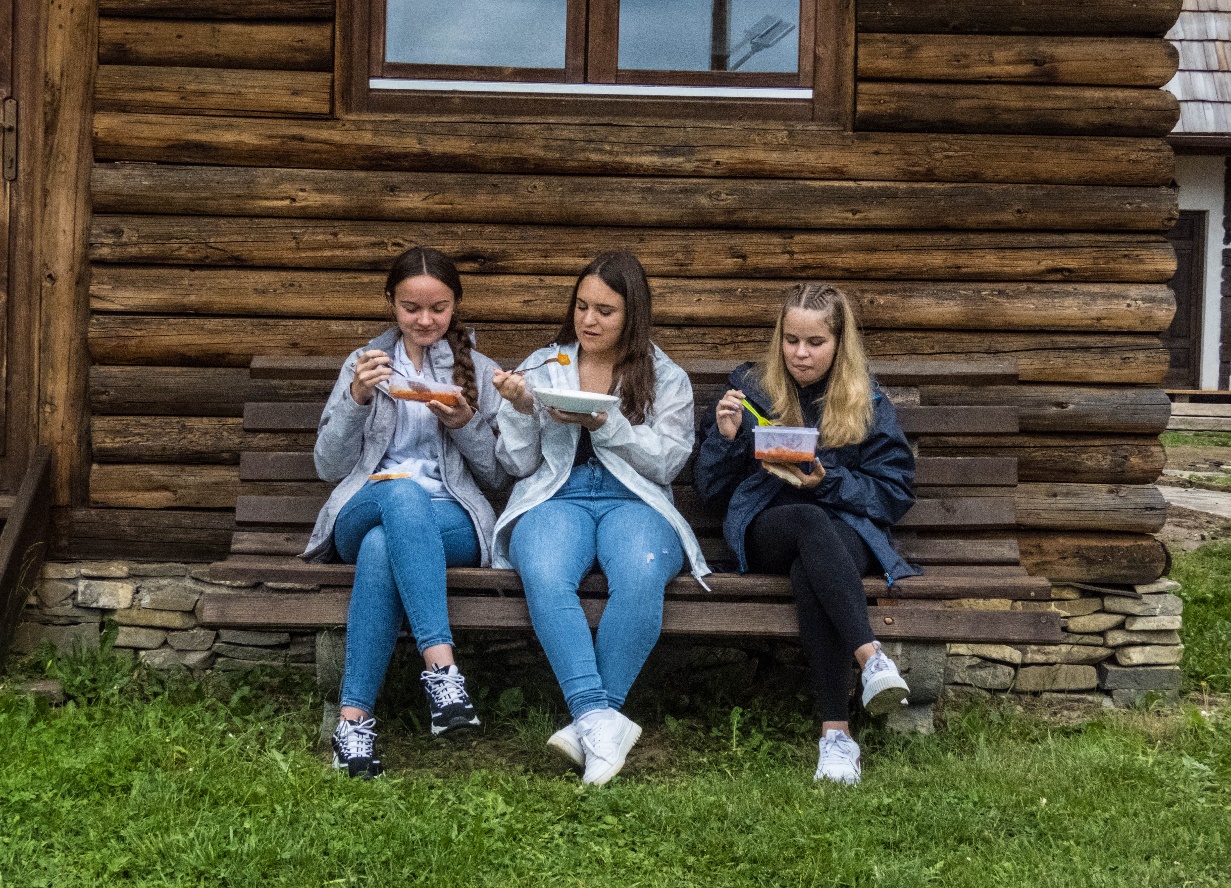 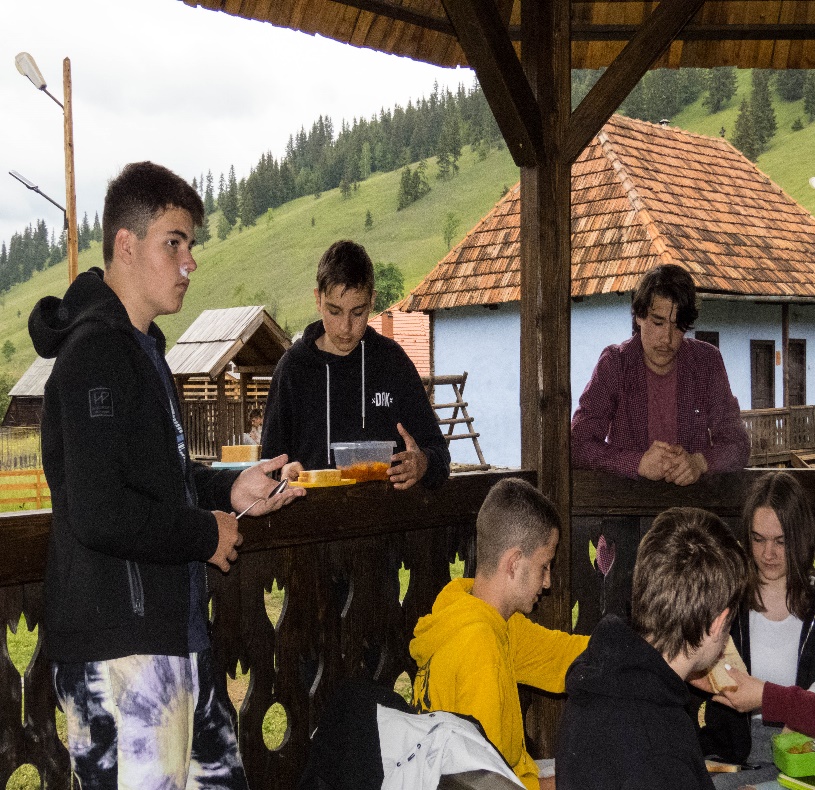 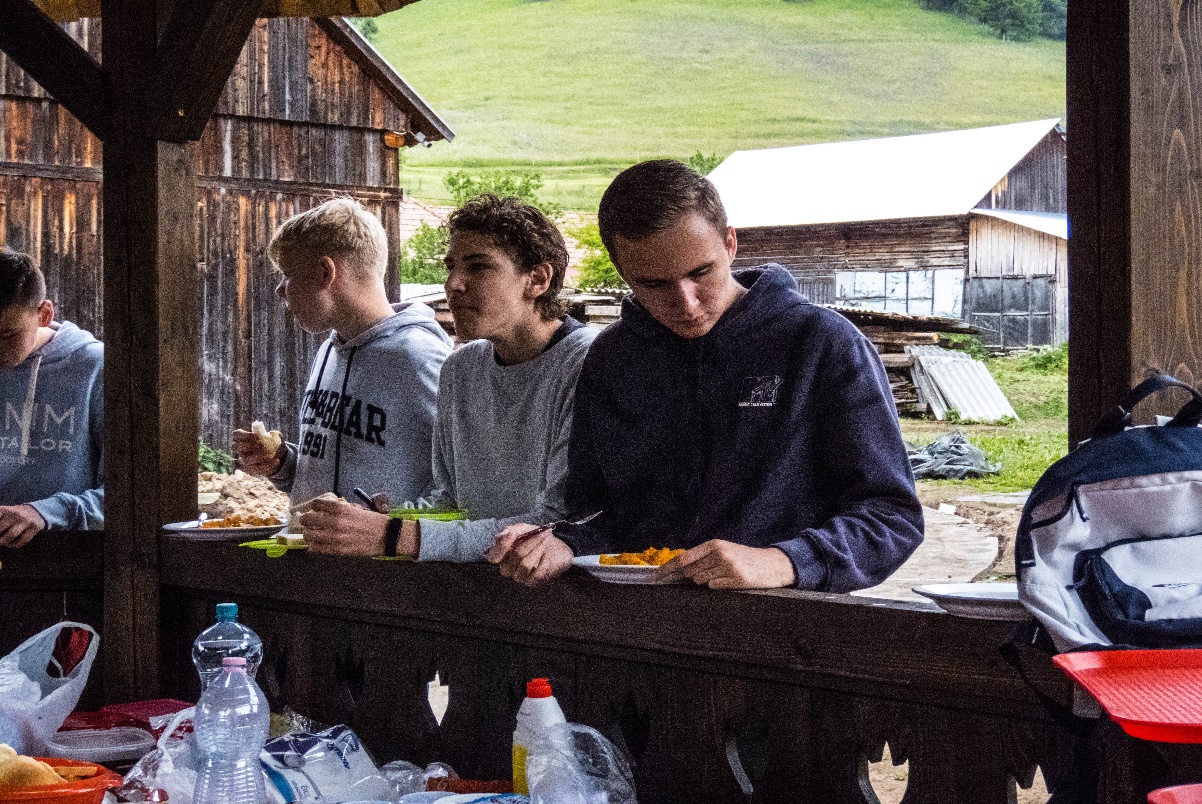 3. nap
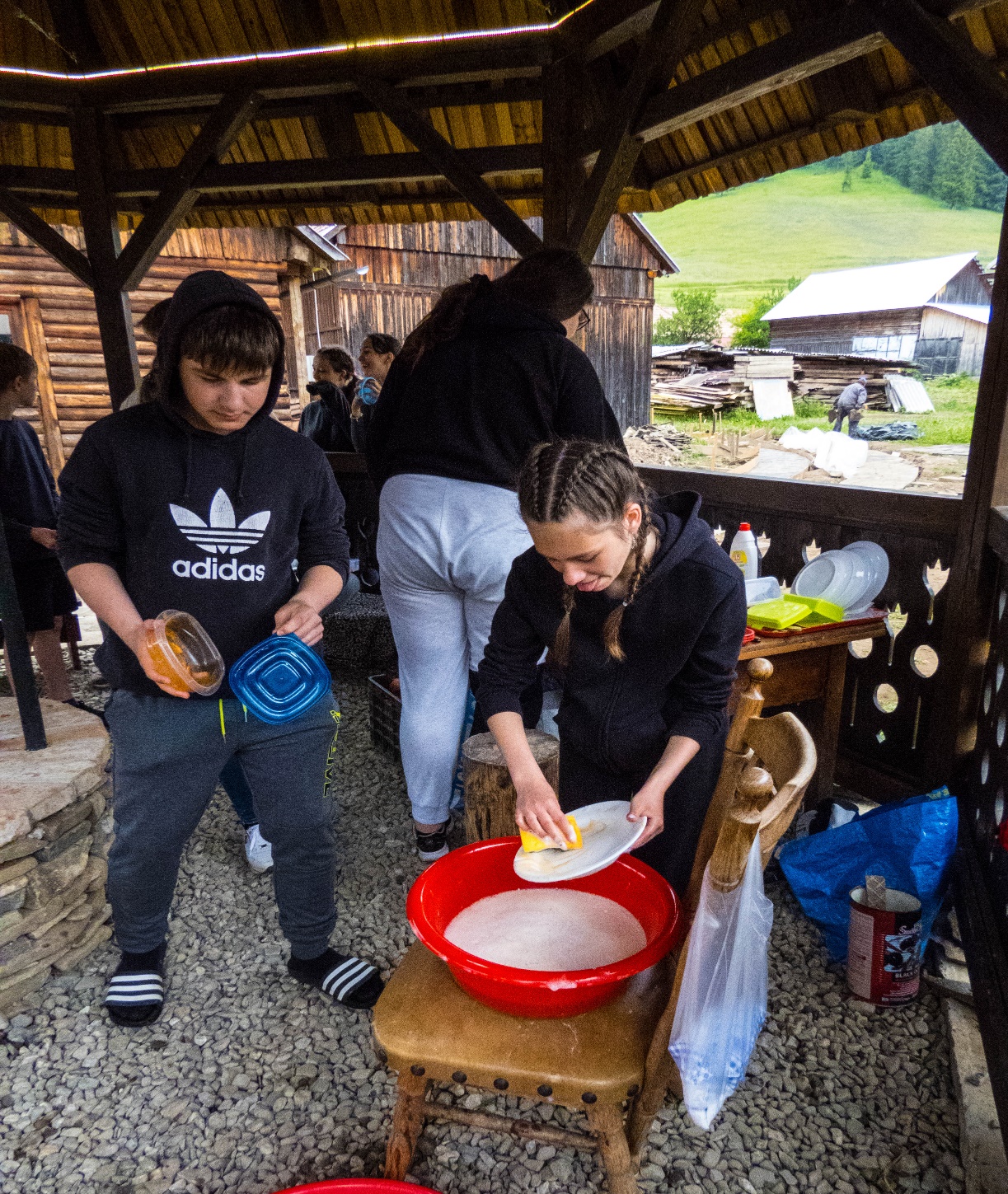 ..és mosogattunk is…
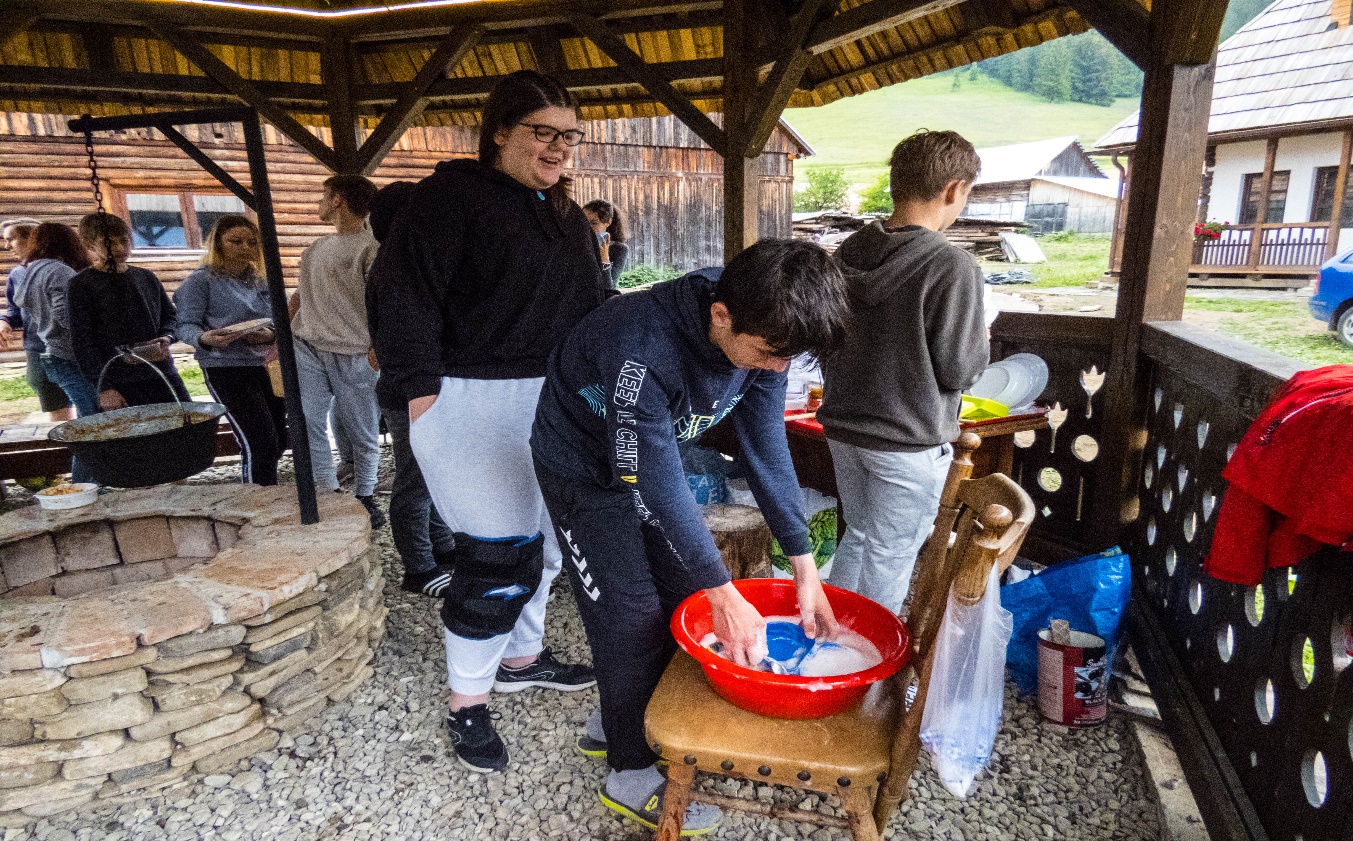 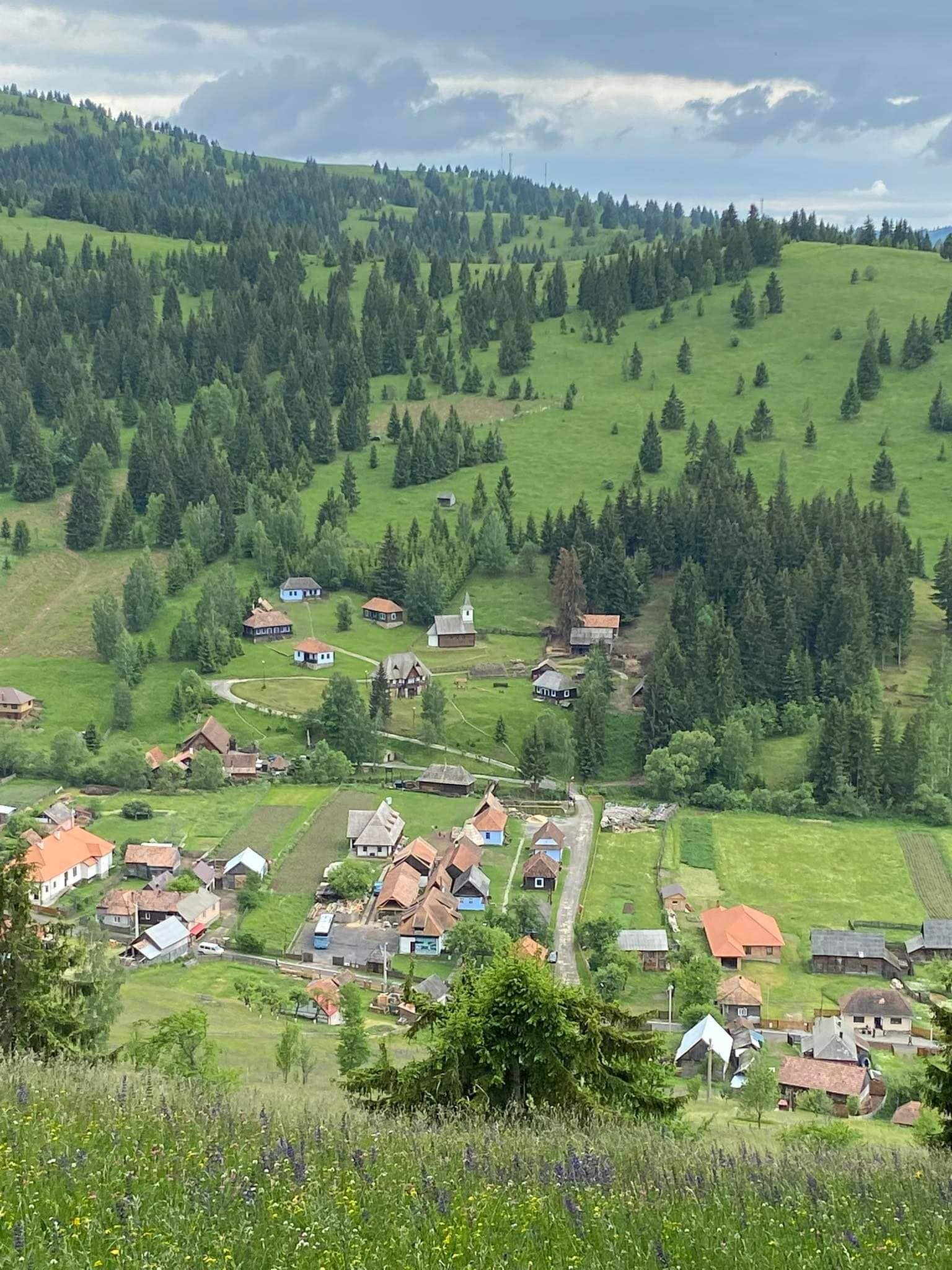 4. nap
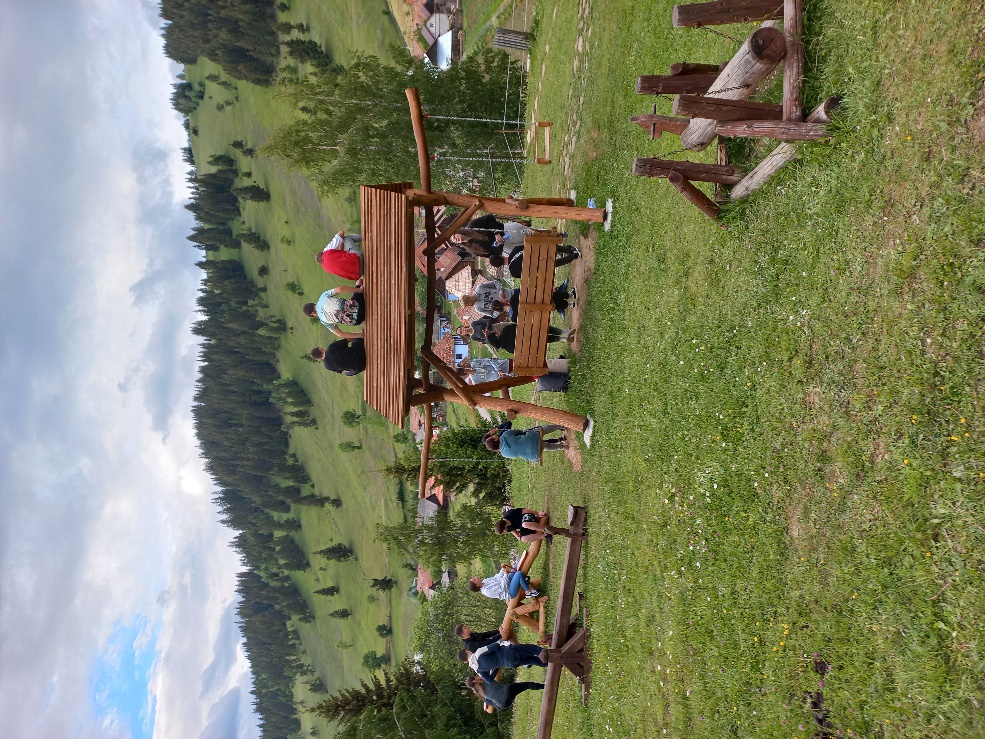 Borospatakán napközben 
a közös játéké 
volt a főszerep…
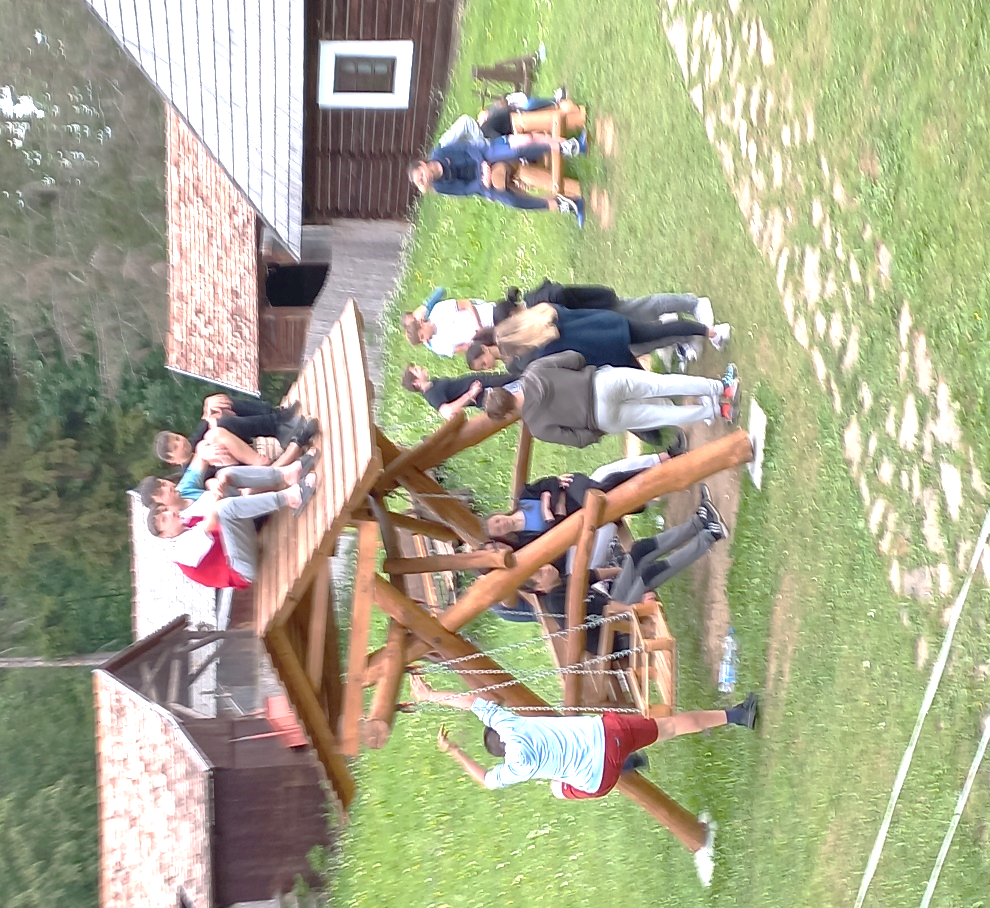 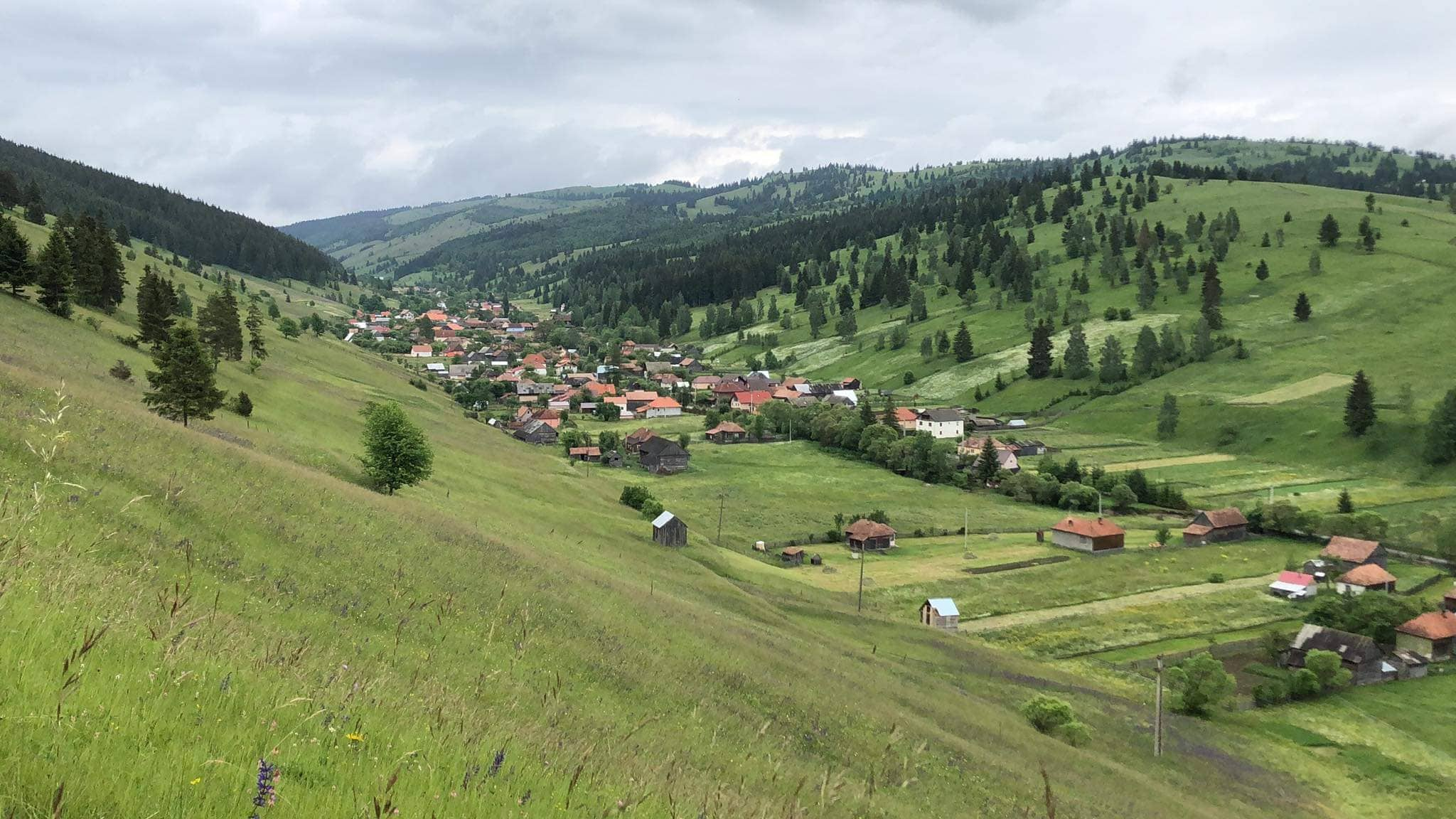 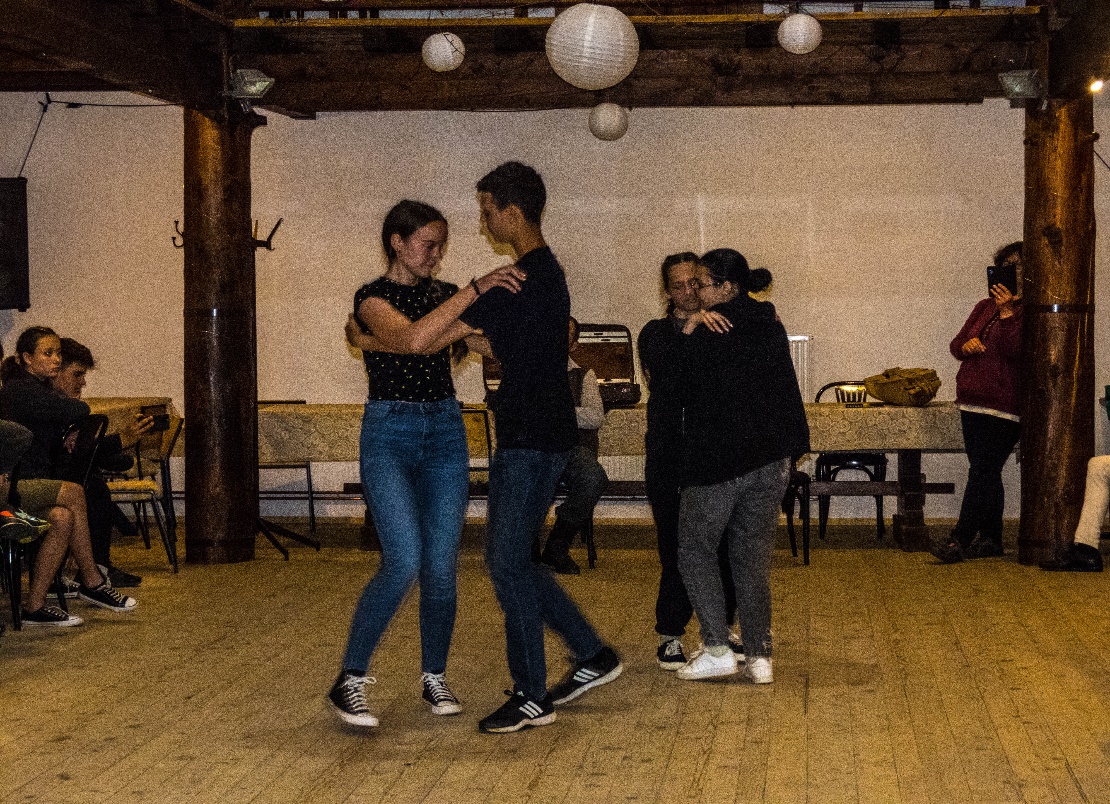 4. nap
Este a táncházé….
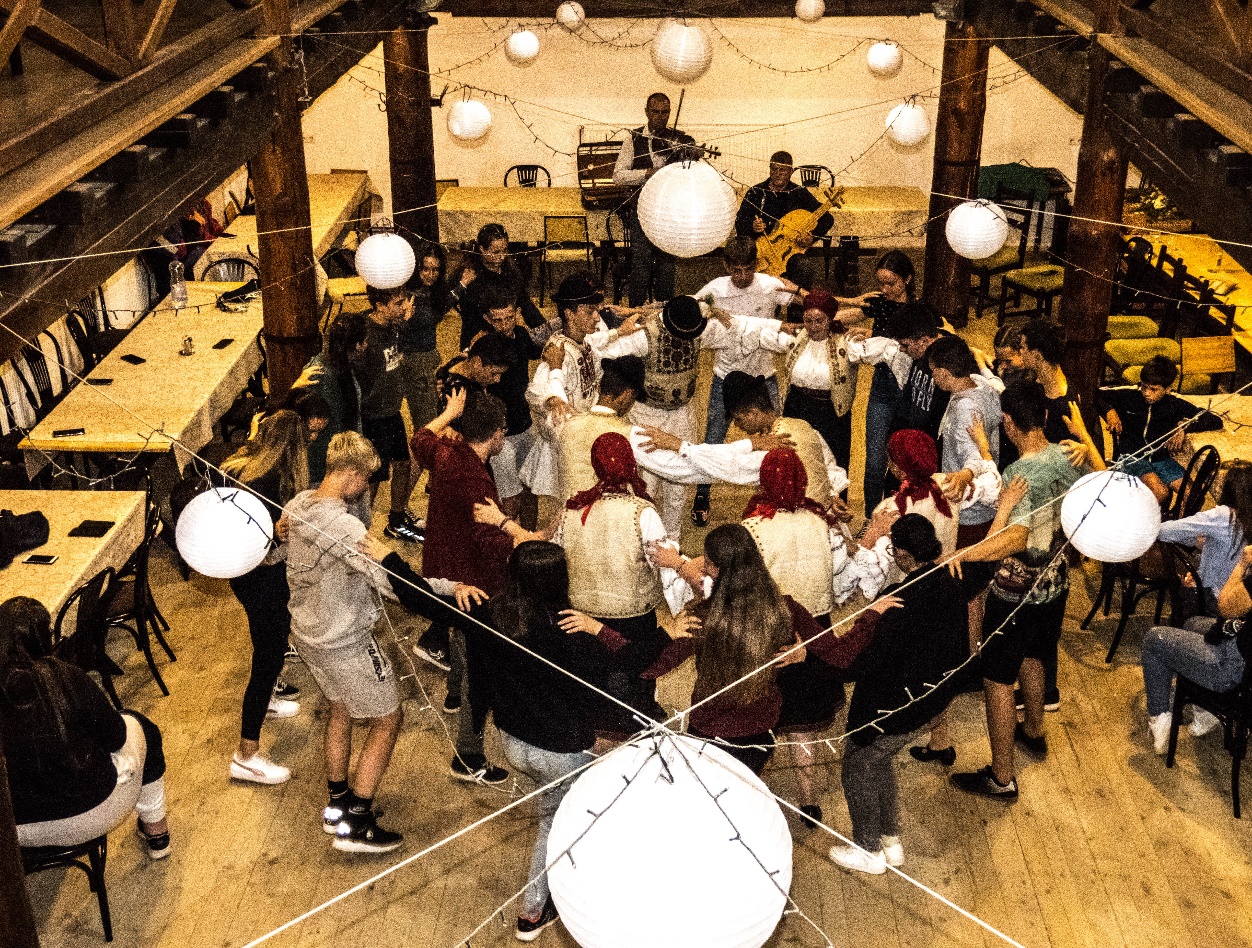 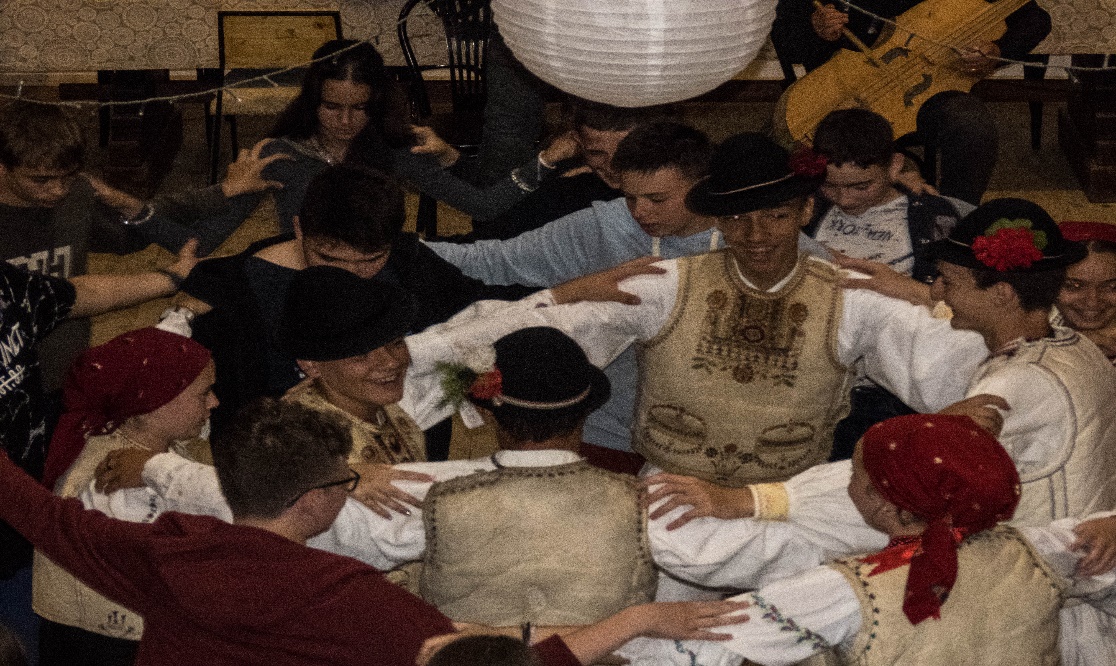 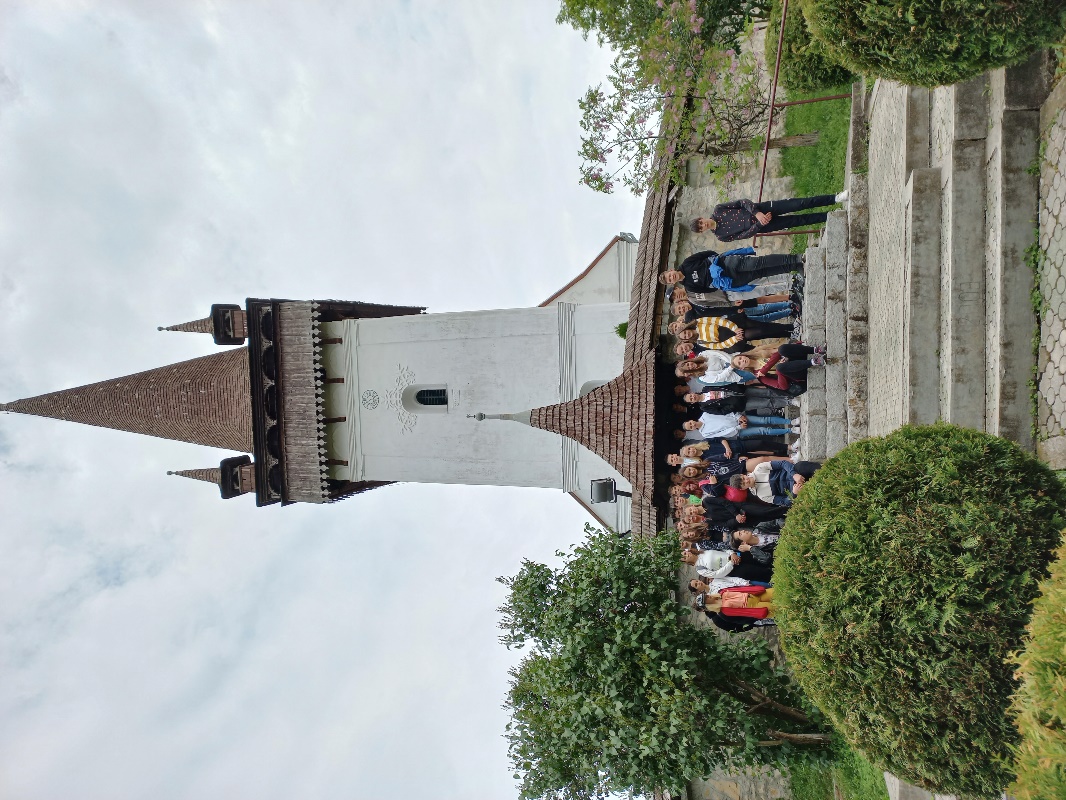 5. nap
Búcsú Erdélytől.
Útközben megálltunk Körösfőn, ahol megnéztük a Körösfői református templomot is.
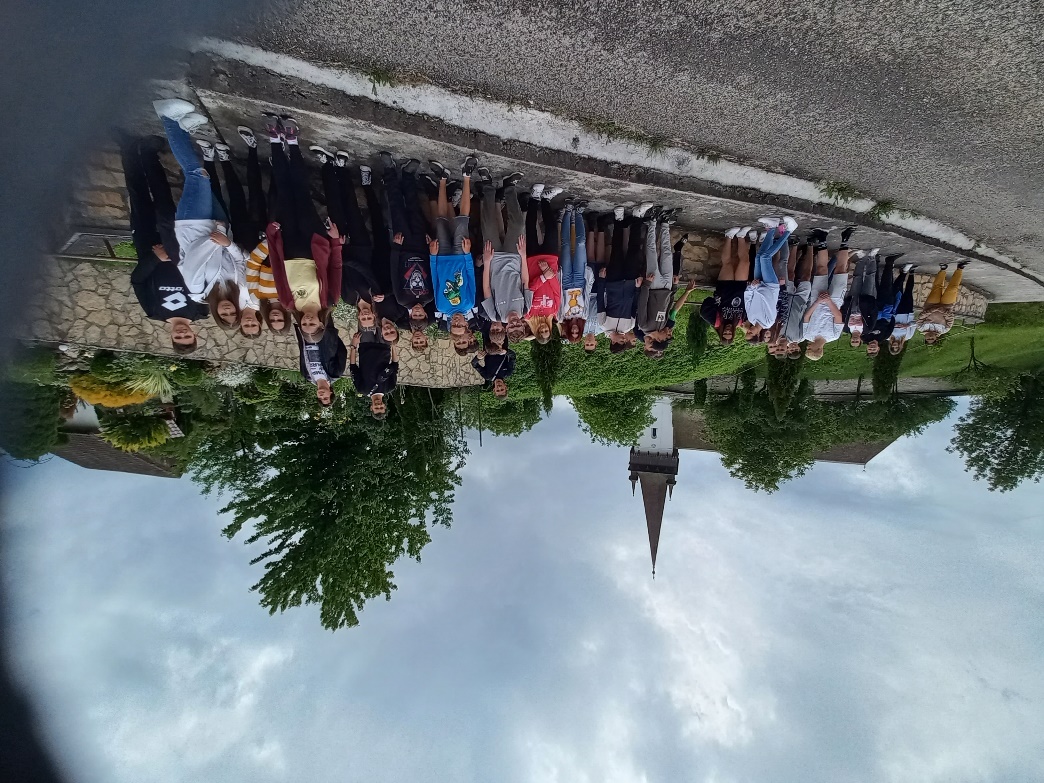 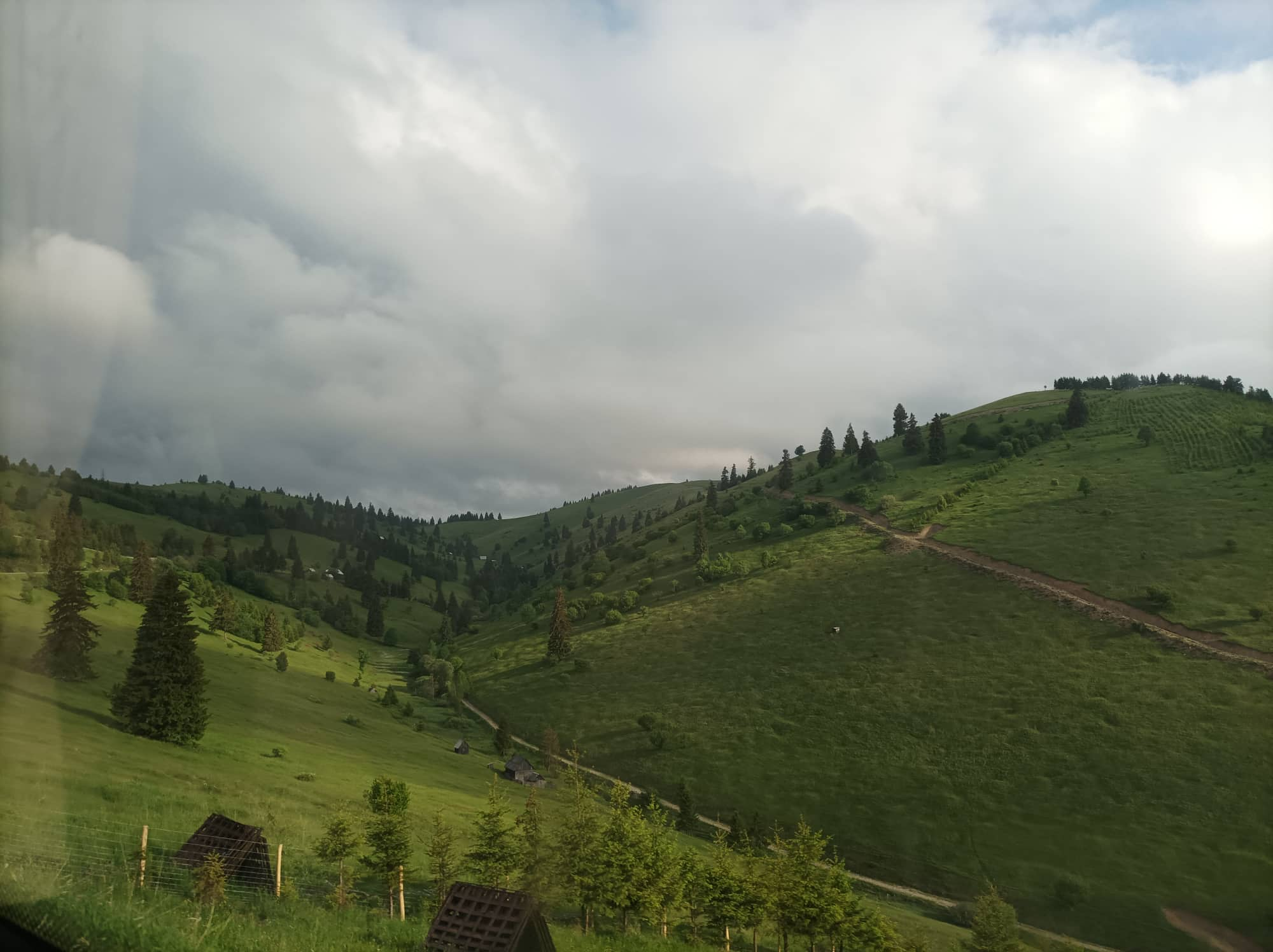